ÉLET JÉZUS KORÁBAN
Kedves Szülők!
Kérjük, hogy segítsenek a gyermeküknek a hittanóra tananyagának az elsajátításában!
A digitális hittanórán szükség
lesz az alábbiakra:

Valaki, aki segít olvasni, 
mert sok olvasnivaló van a diasorban.
Papír vagy füzet és
színes ceruzák.

Kérem, hogy indítsák el a diavetítést! 
Az animációkat csak így tudják látni!
DIGITÁLIS
HITTANÓRA
Javaslat: A Ppt fájlok megjelenítéséhez használják a WPS Office ingyenes verzióját (Letölthető innen: WPS Office letöltések ). Az alkalmazás elérhető Windows-os és Android-os platformokra is!
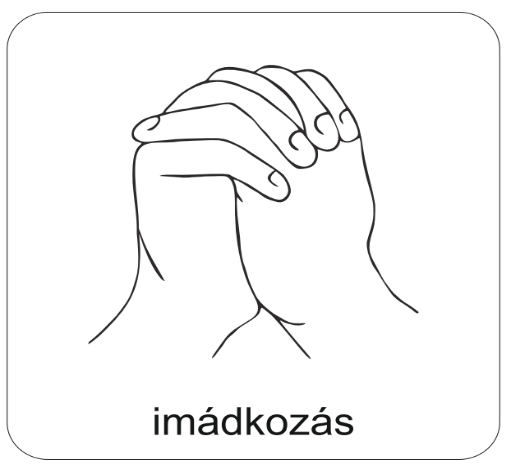 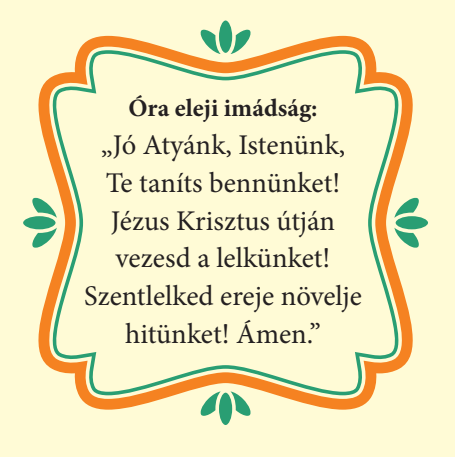 Áldás, békesség! 

Kezdd a digitális hittanórát
az óra eleji imádsággal!
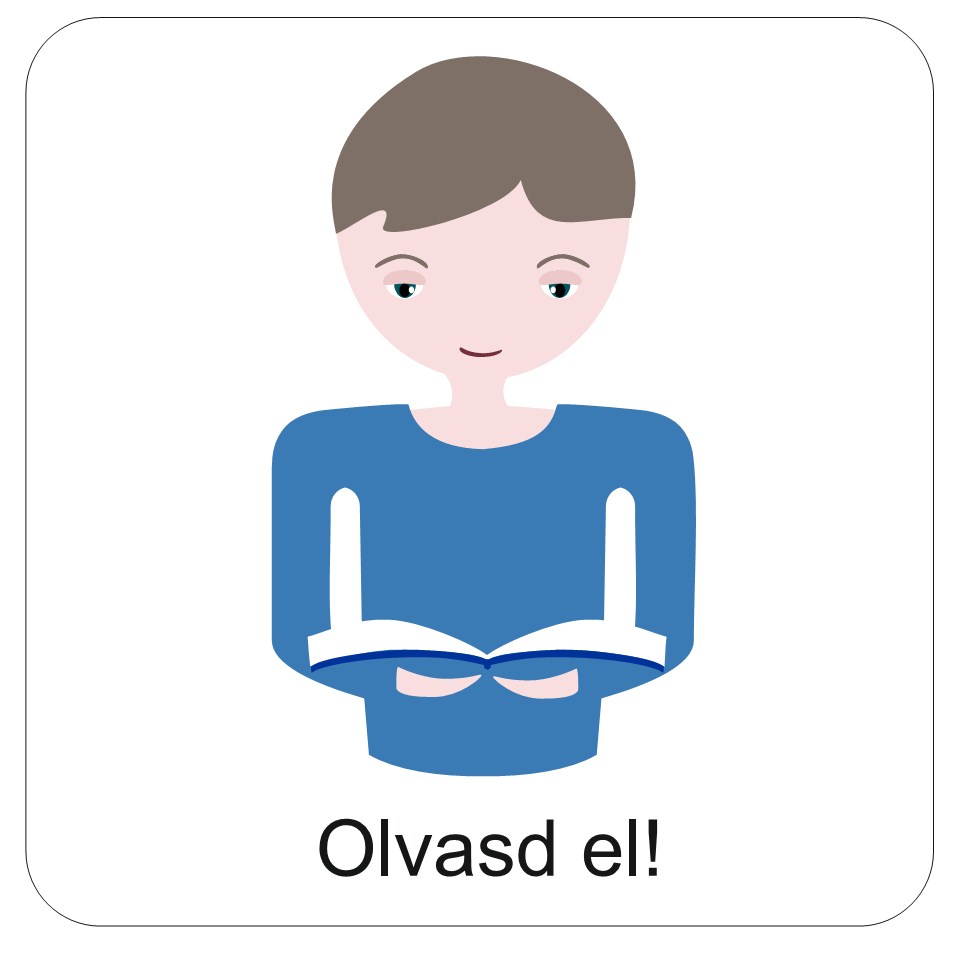 Jézusról fogunk tanulni.
Jézus nagyon régen élt.

Sokkal régebben született, mint a nagyszüleid.
Régebben, mint a nagyszüleid nagyszülei.
Régebben, mint a nagyszüleid nagyszüleinek a nagyszülei.
Régebben, mint a nagyszüleid nagyszüleinek a nagyszüleinek a nagyszülei.
Régebben, mint a nagyszüleid nagyszüleinek a nagyszüleinek a nagyszüleinek a nagyszülei.
Nagyon régen!
Akkor máshogyan éltek az emberek. 
Hogyan? Figyelj!
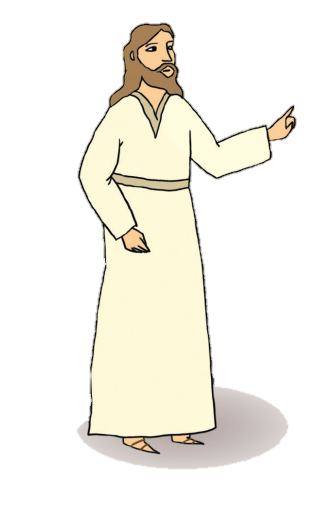 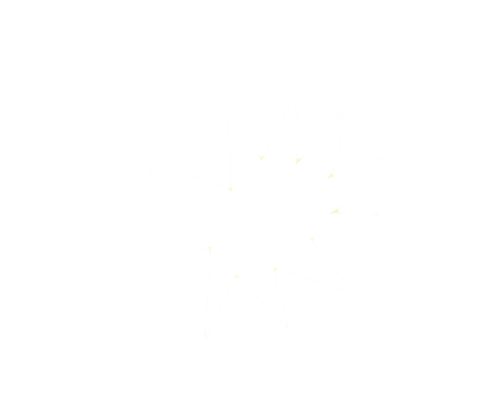 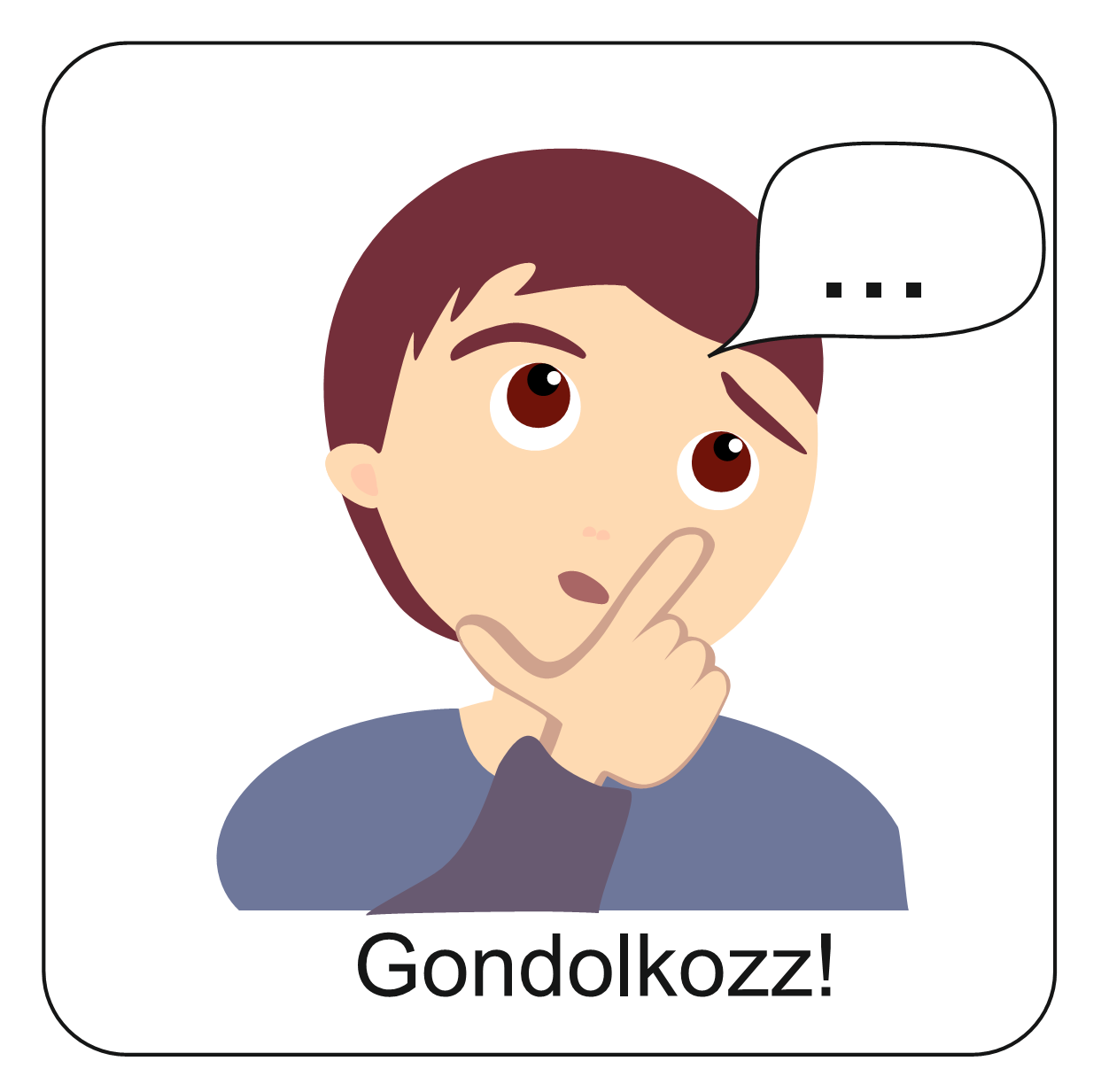 ISMERKEDÉS JÉZUSSAL
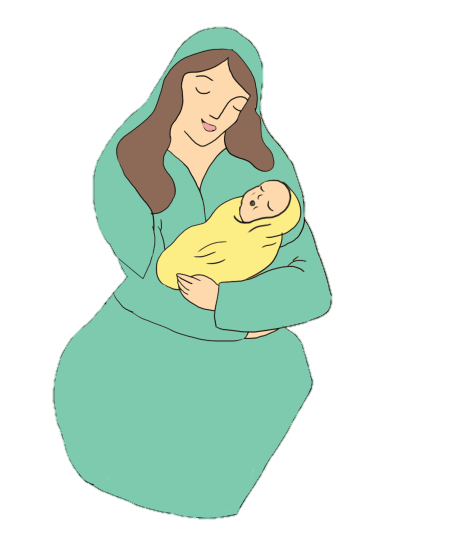 Nézd meg a rajzokat!
A képek segítségével idézd fel, hogy mit tanultatok Jézusról!
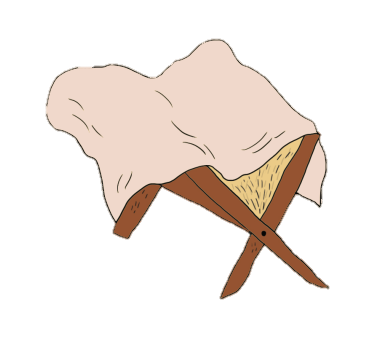 Mit tudsz már Jézusról?
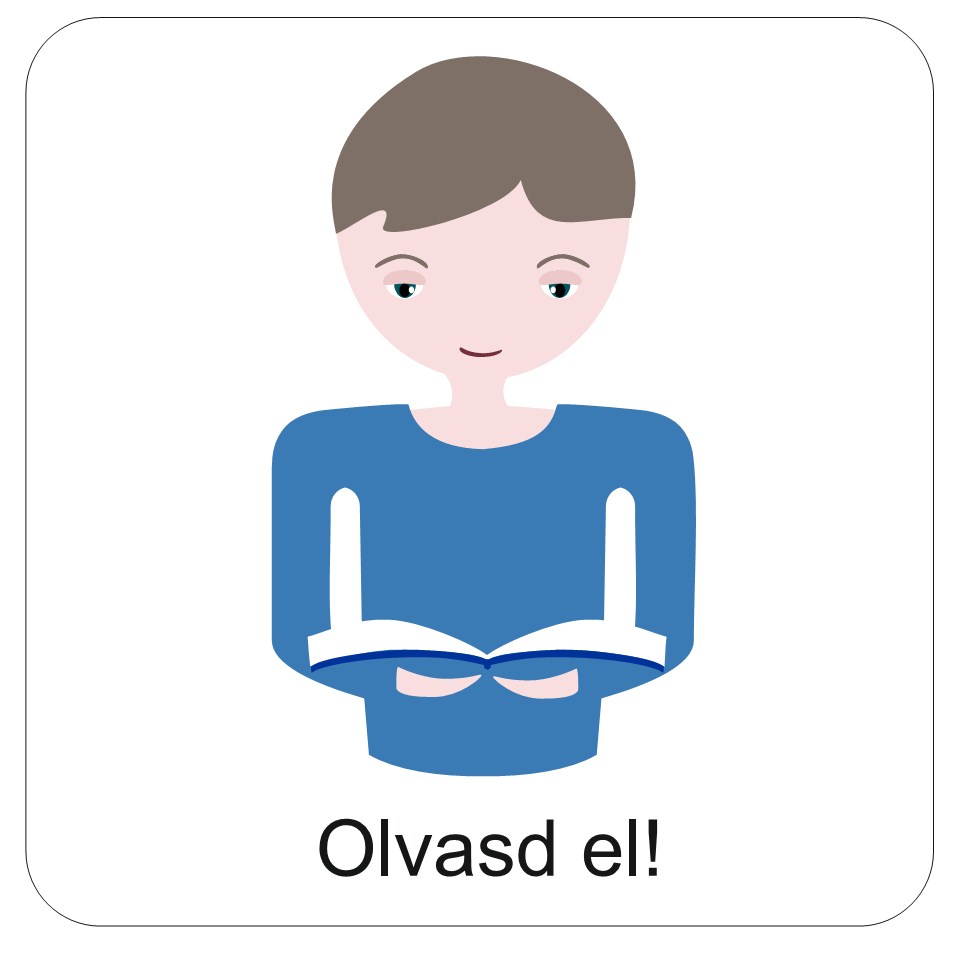 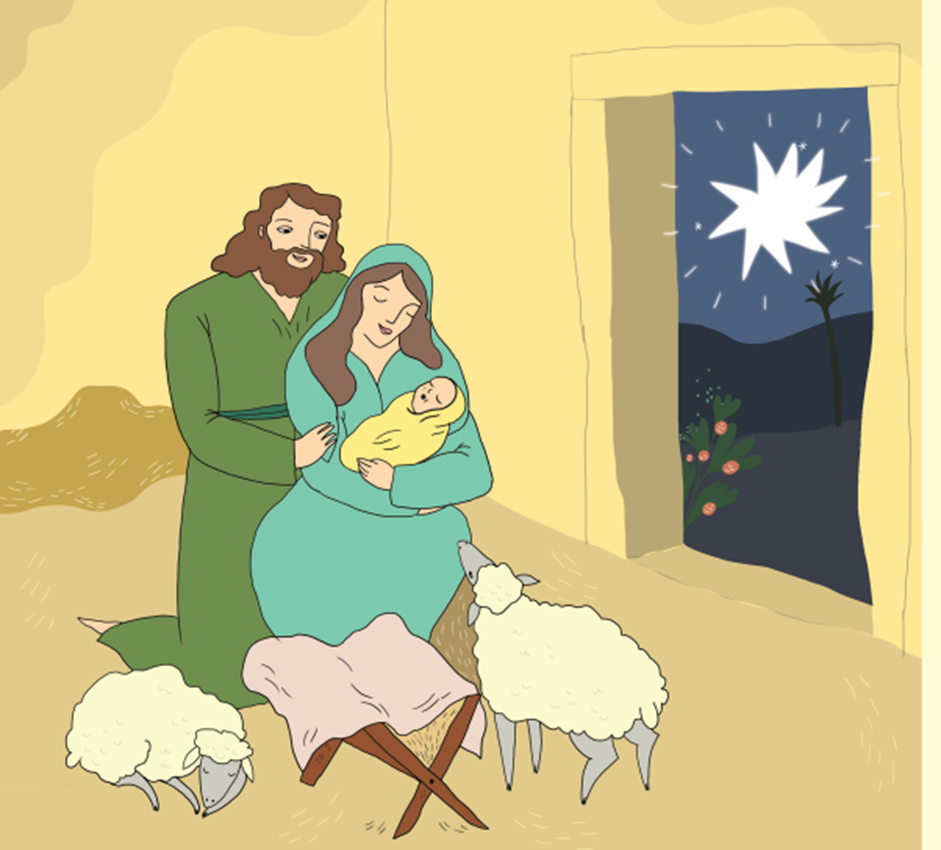 Édesanyját Máriának hívták.
Isten Fia gyermekként született meg.
ISMERKEDÉS JÉZUSSAL
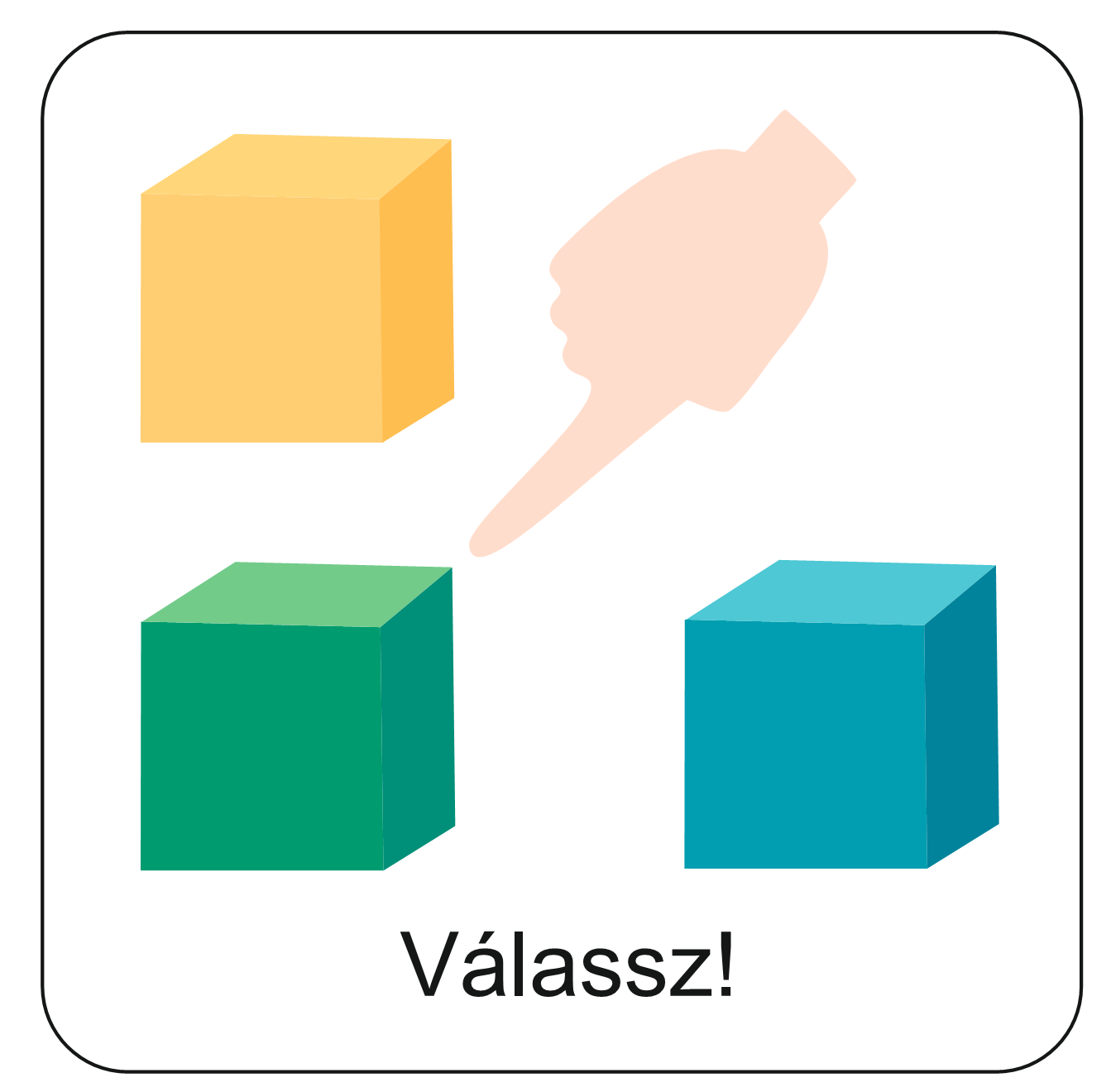 Isten Fia felnőtt emberként jött el a világba.
Jézus Isten Fia.
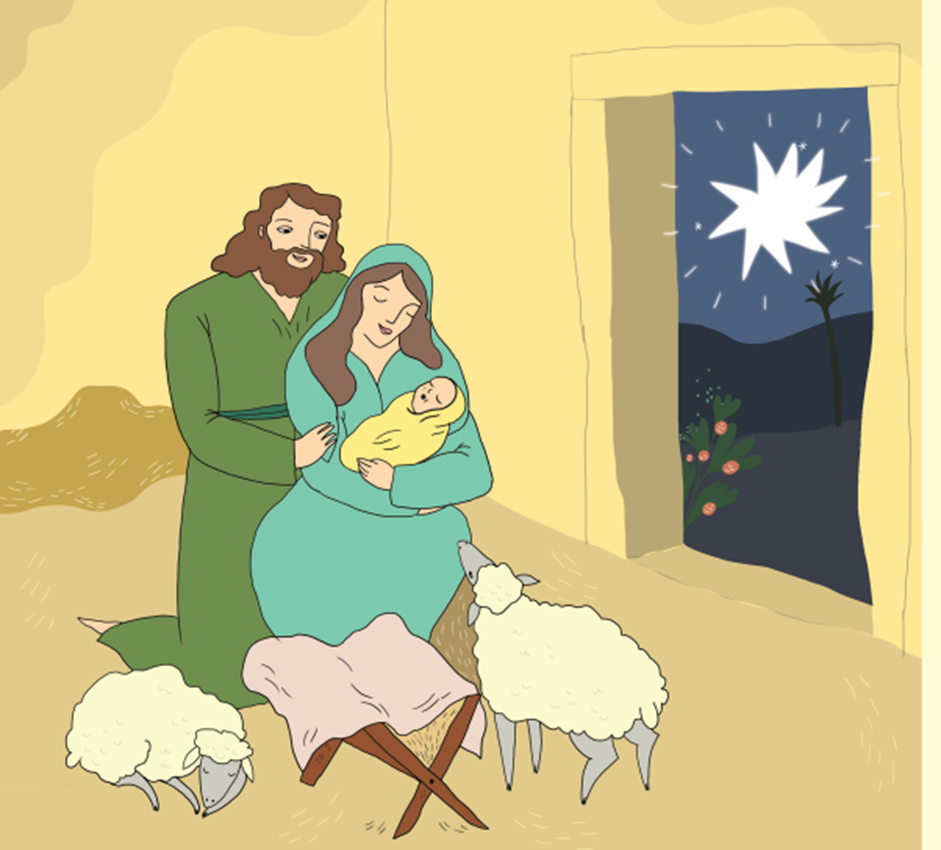 Jézus édesanyját Erzsébetnek hívták.
Betlehemben született.
Melyik a hamis állítás? Kattints rá!
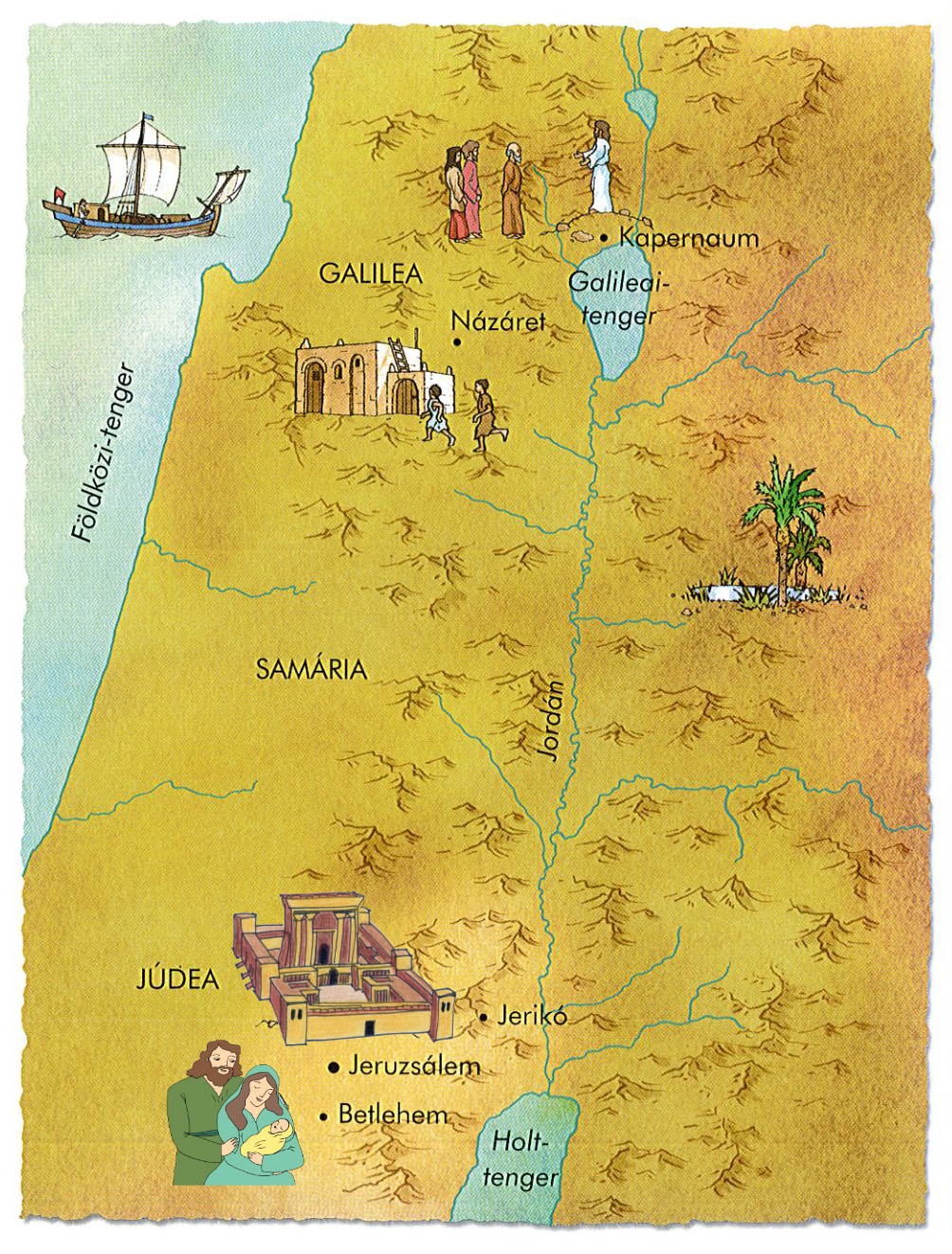 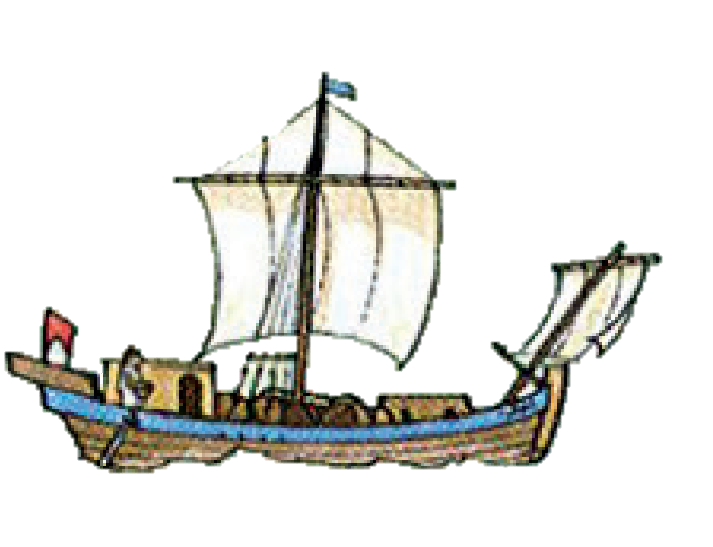 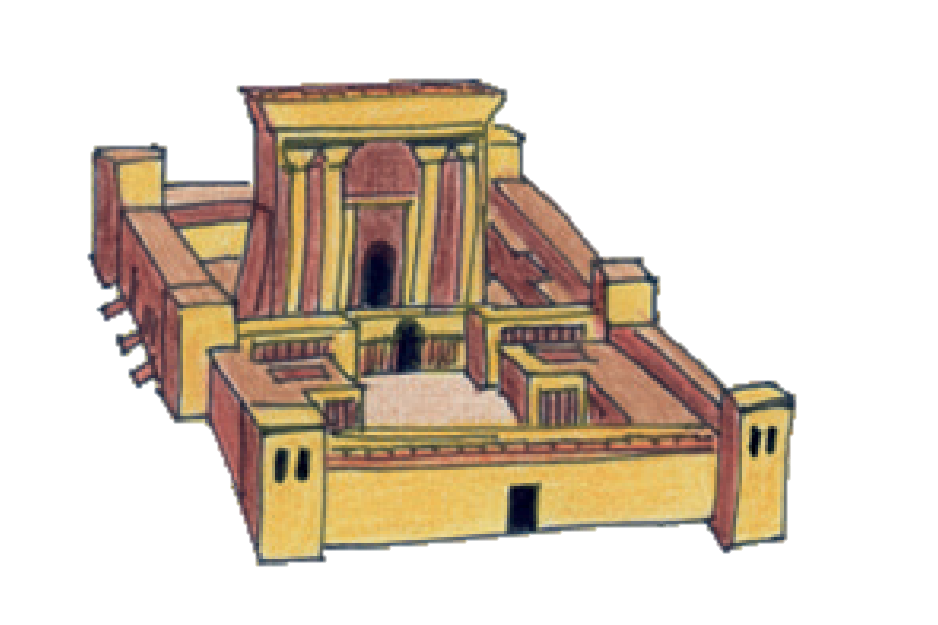 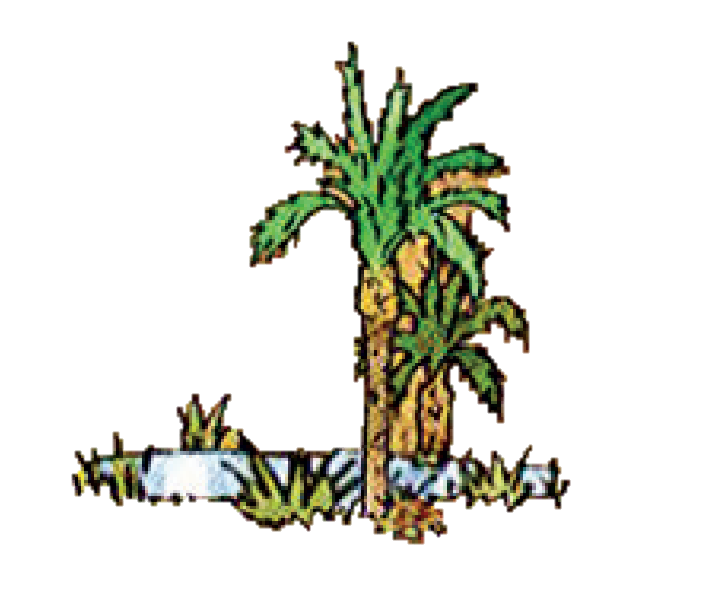 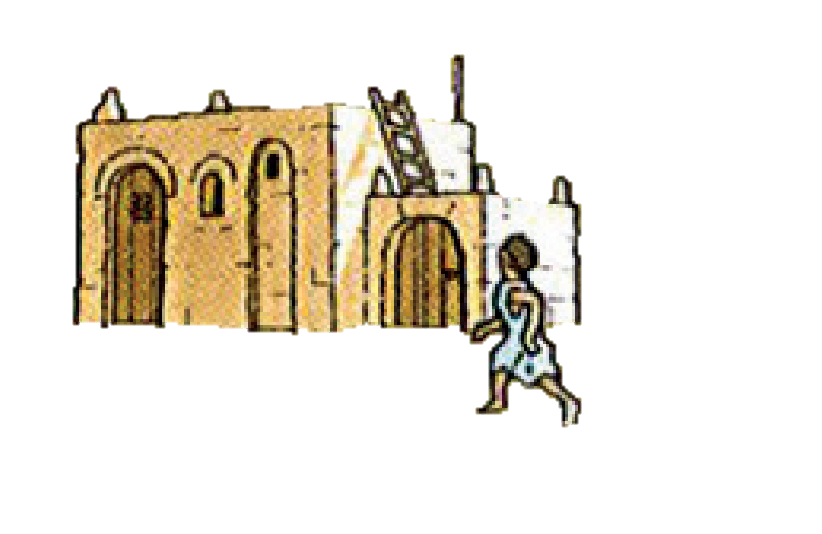 HOL ÉLT JÉZUS?
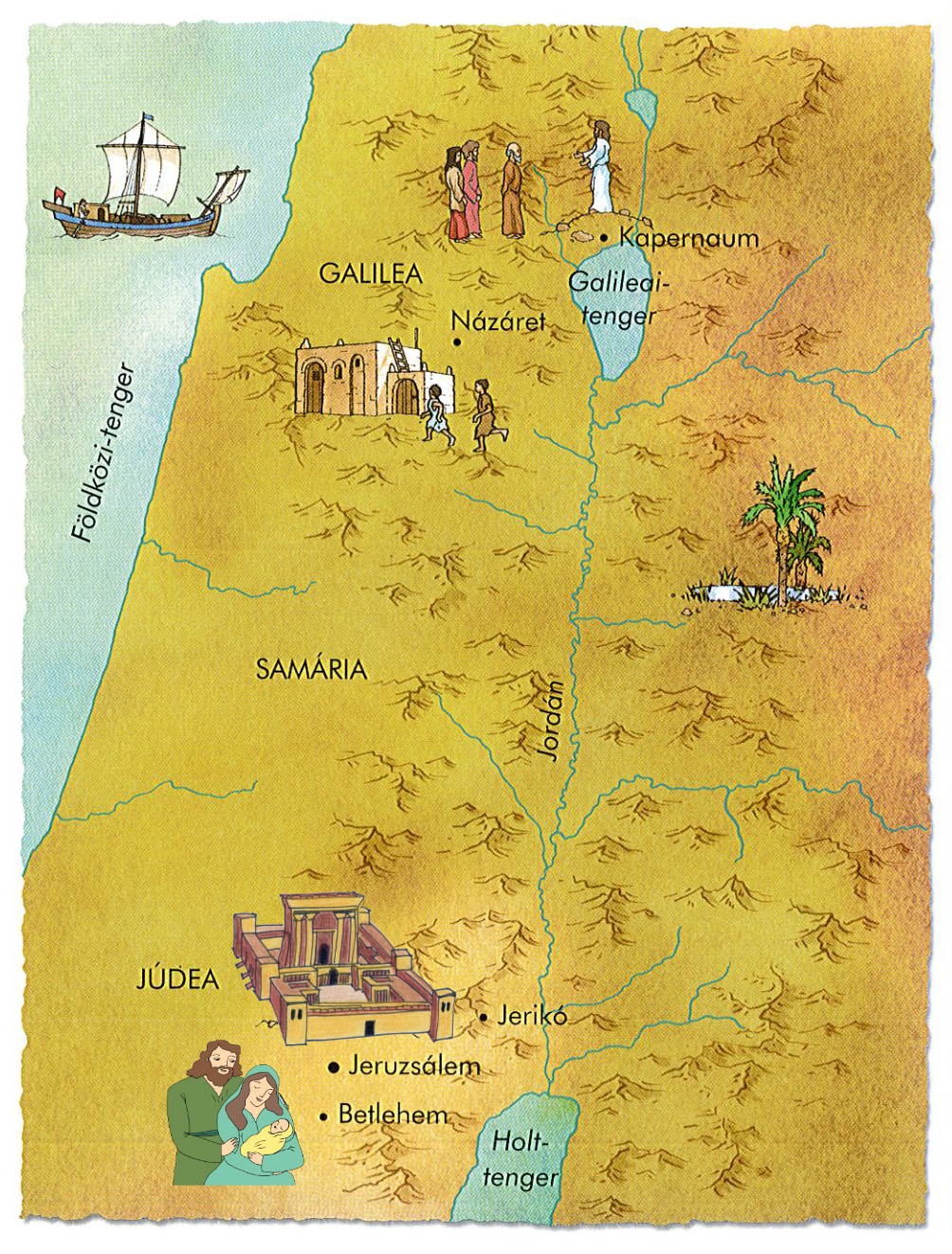 HOL ÉLT JÉZUS?
IZRÁEL
Jézus szülőhazája IZRÁEL volt.
Ezt az országot látod a térképen.
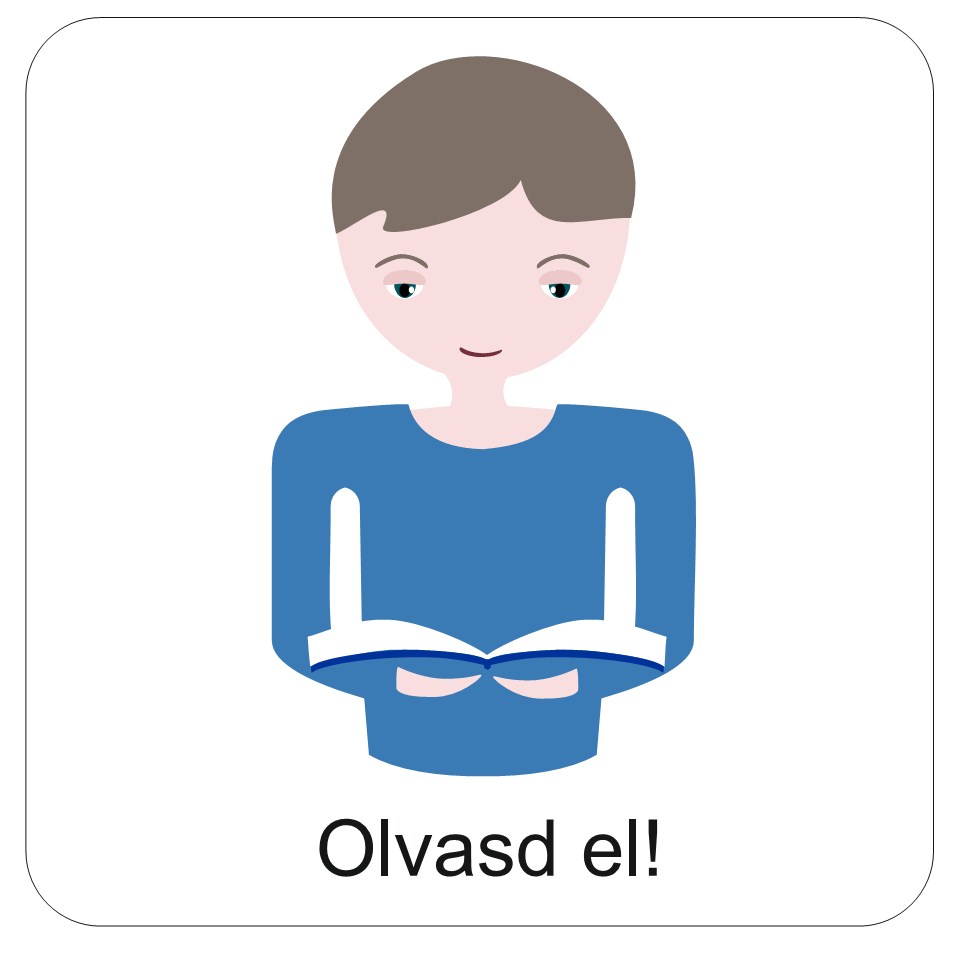 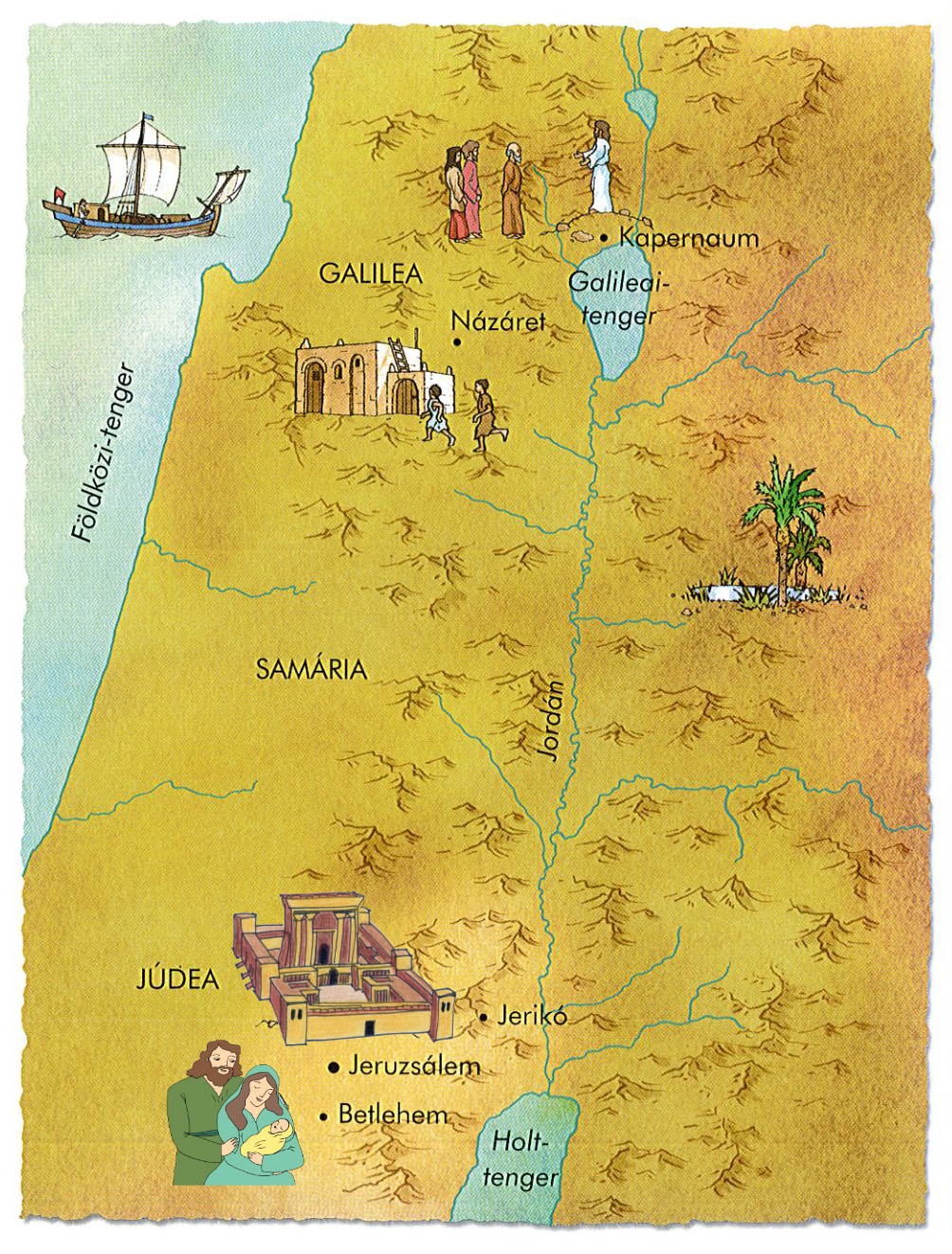 HOL ÉLT JÉZUS?
BETLEHEM
Jézus szülőhelye Betlehem volt.
Keresd meg a térképen!
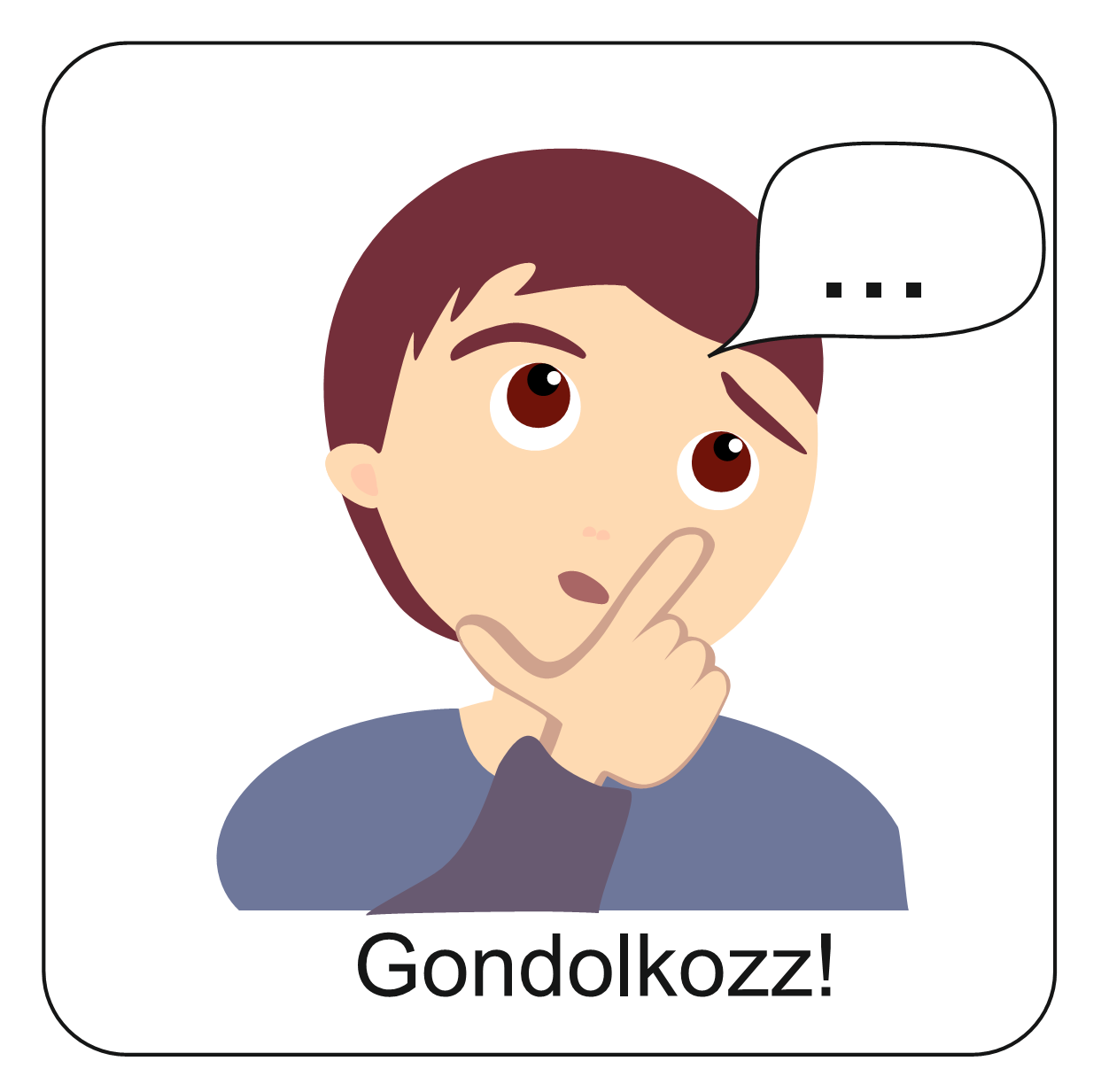 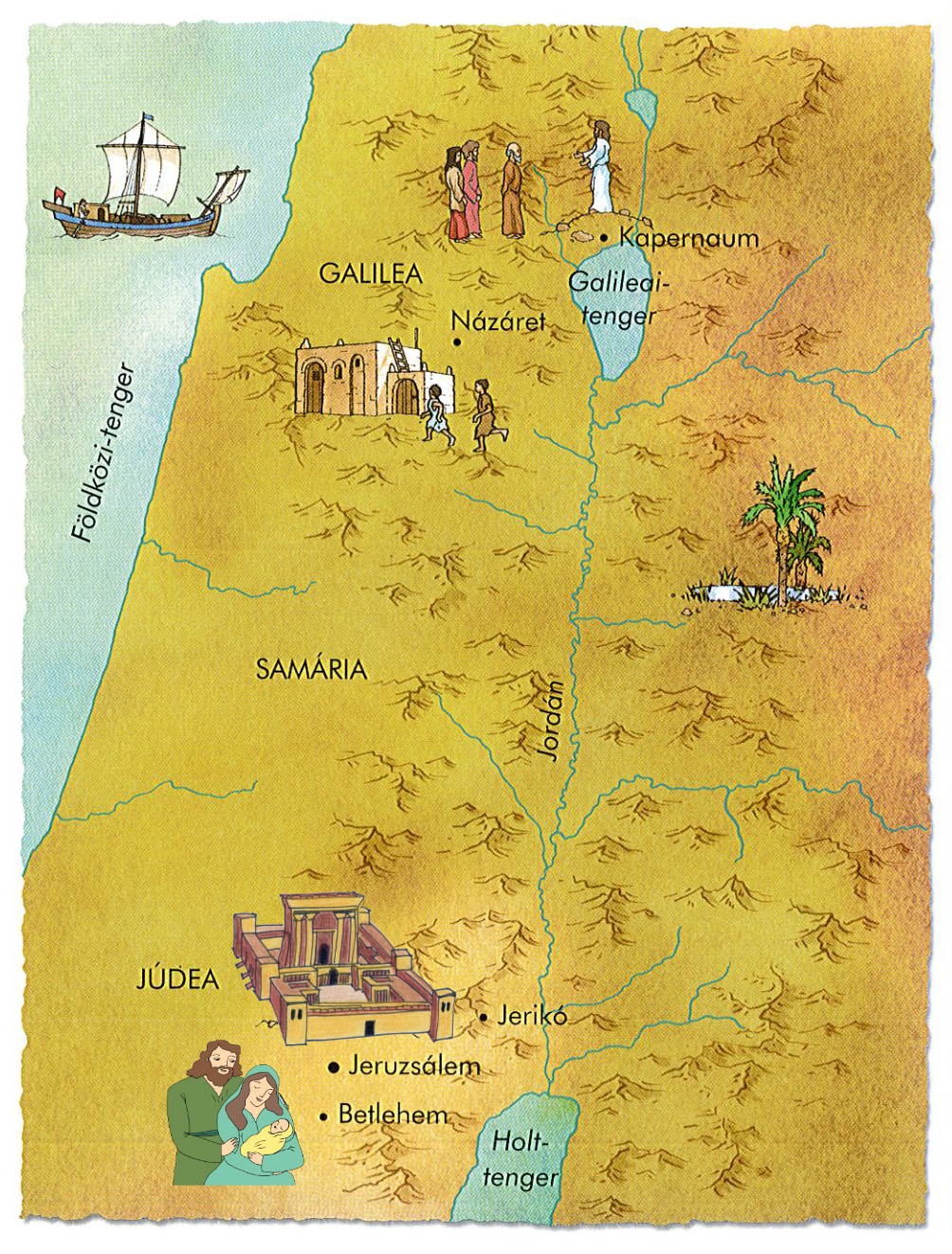 HOL ÉLT JÉZUS?
NÁZÁRET
Jézus NÁZÁRETBEN	nőtt fel.
Figyeld meg, hogy milyen messze van Betlehem Názárettől!
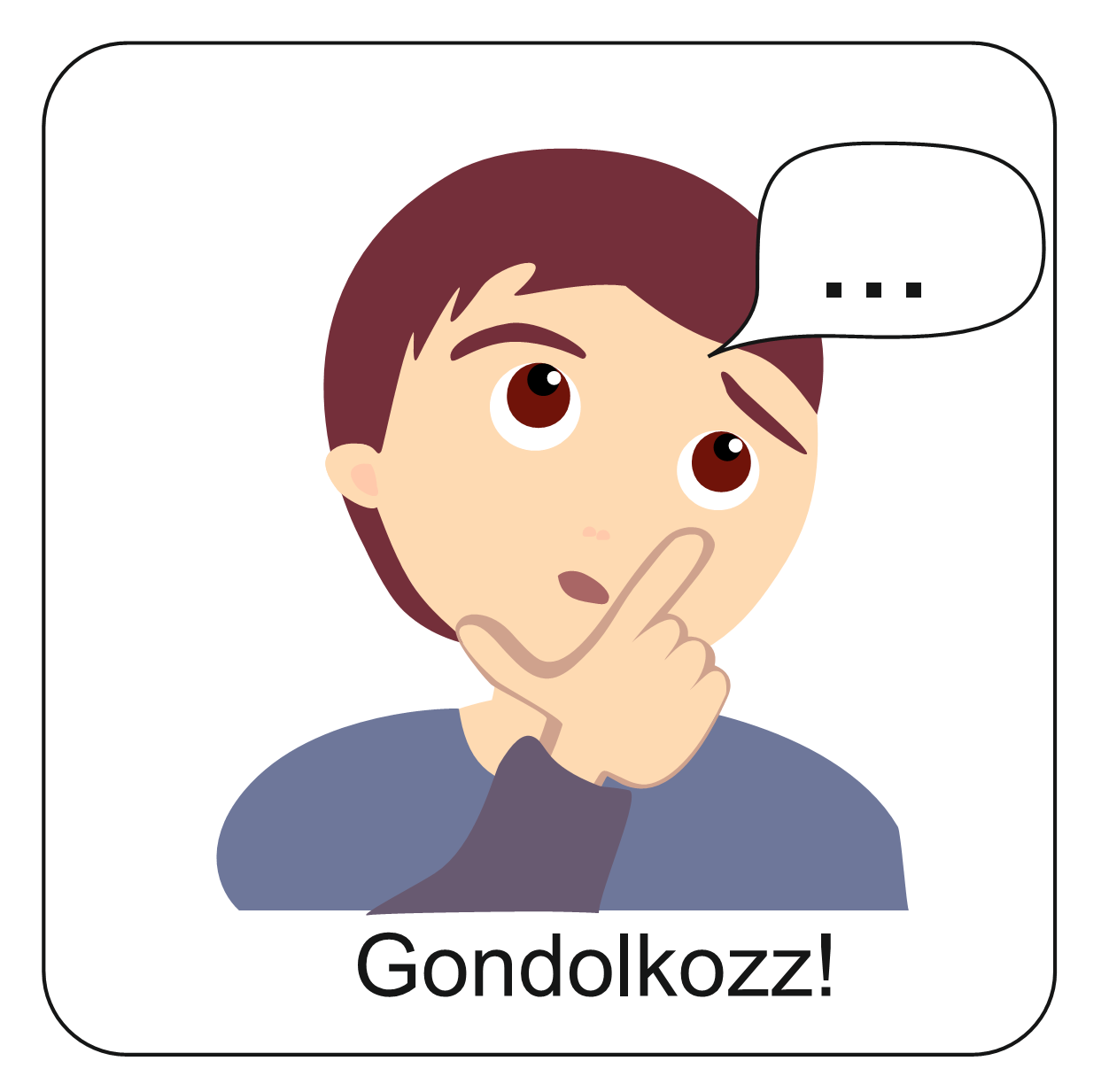 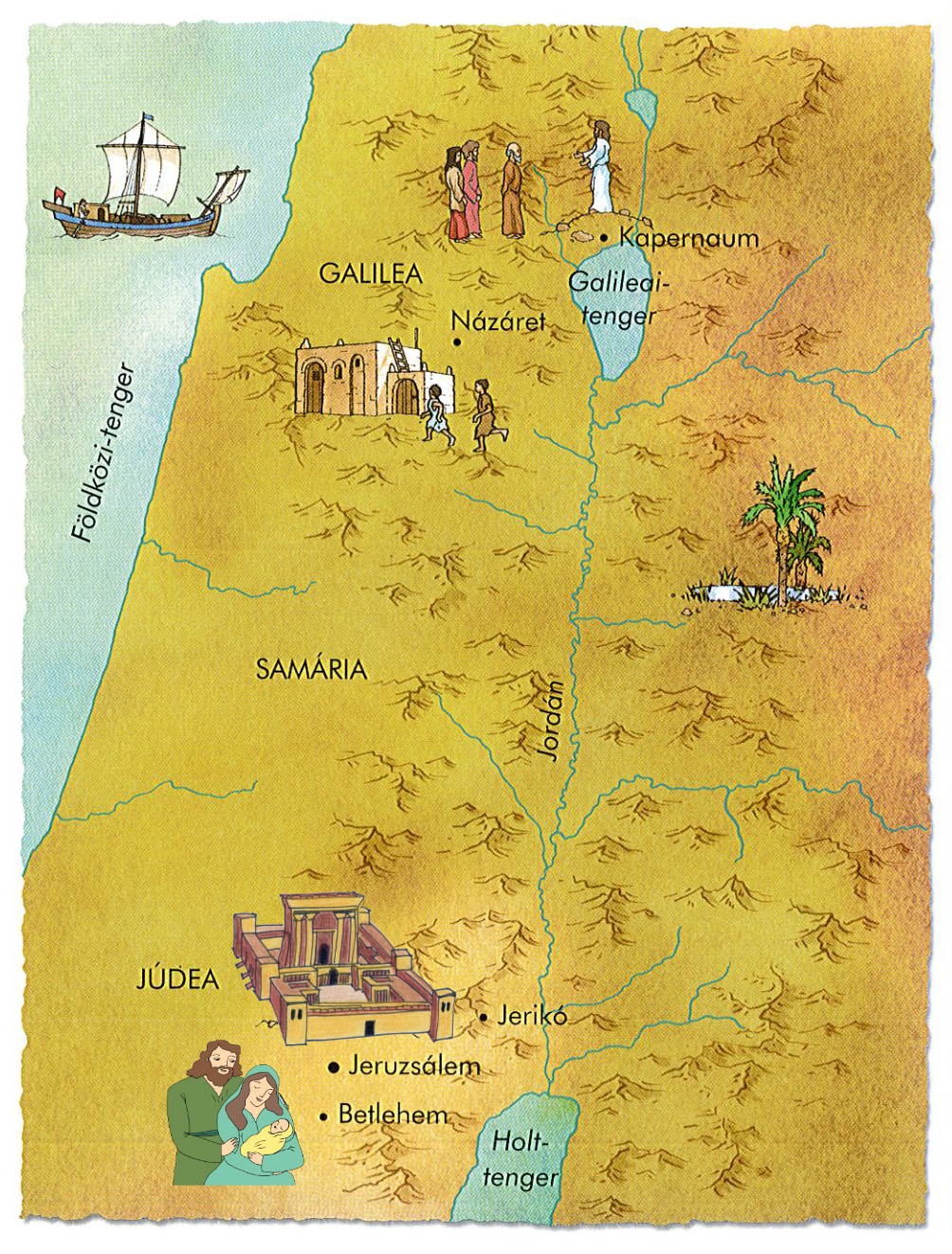 HOL ÉLT JÉZUS?
JERUZSÁLEM
Jézus többször járt Jeruzsálemben.
Ez volt az ország fővárosa.
Itt volt a templom.
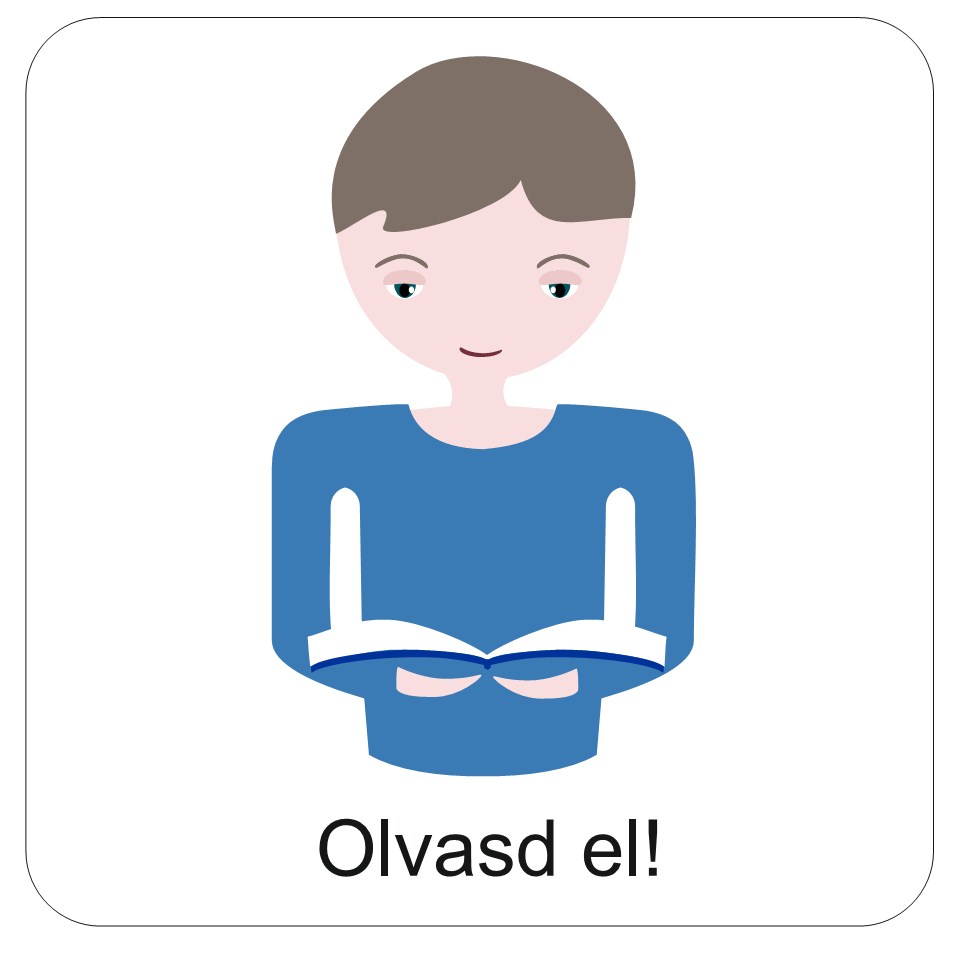 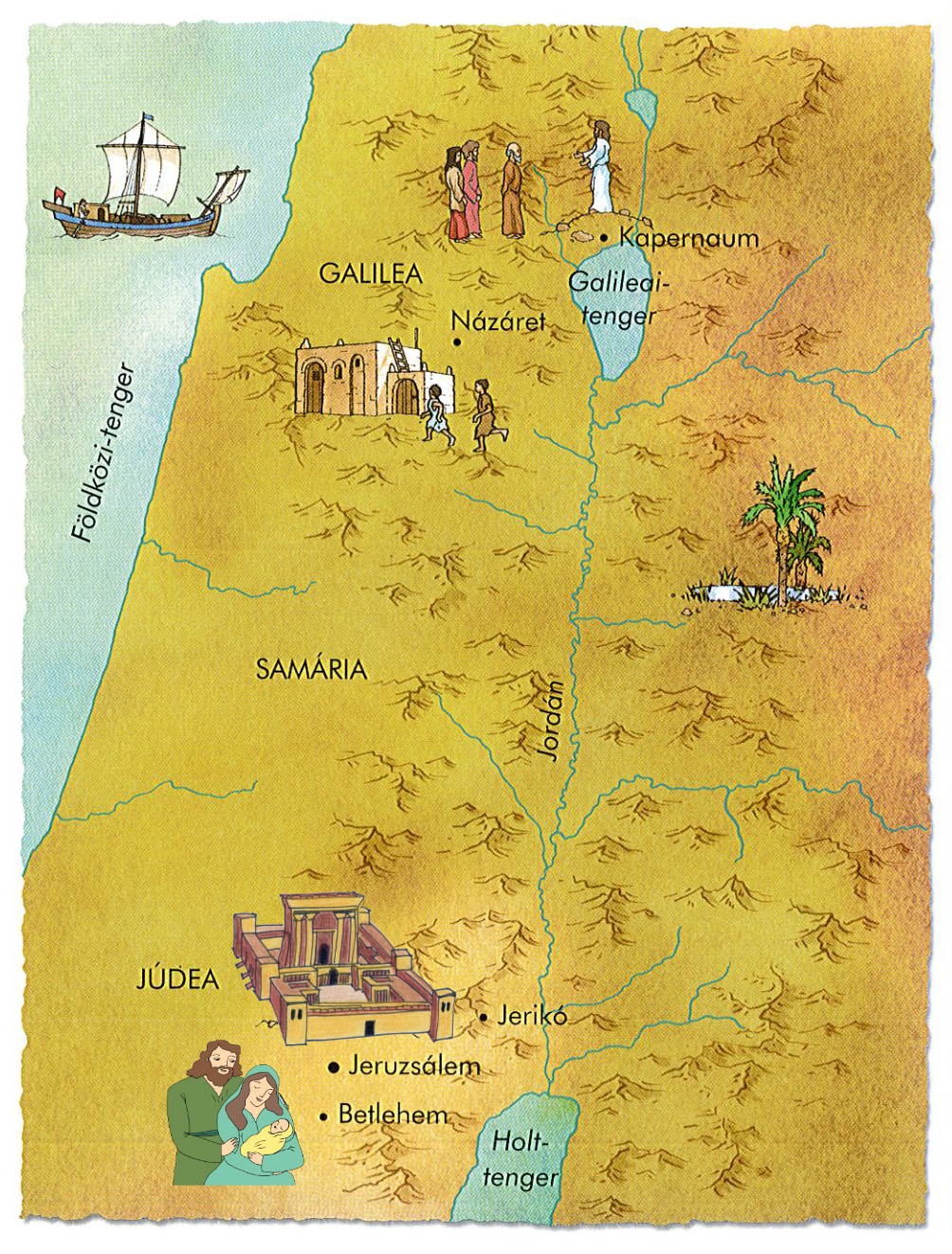 Hol éltél volna a legszívesebben az alábbi helyek közül? Válassz egyet, kattints rá!
BETLEHEM
Egy kis falut választottál. Itt született Jézus.
NÁZÁRET
Egy várost választottál. Jézus itt nőtt fel.
JERUZSÁLEM
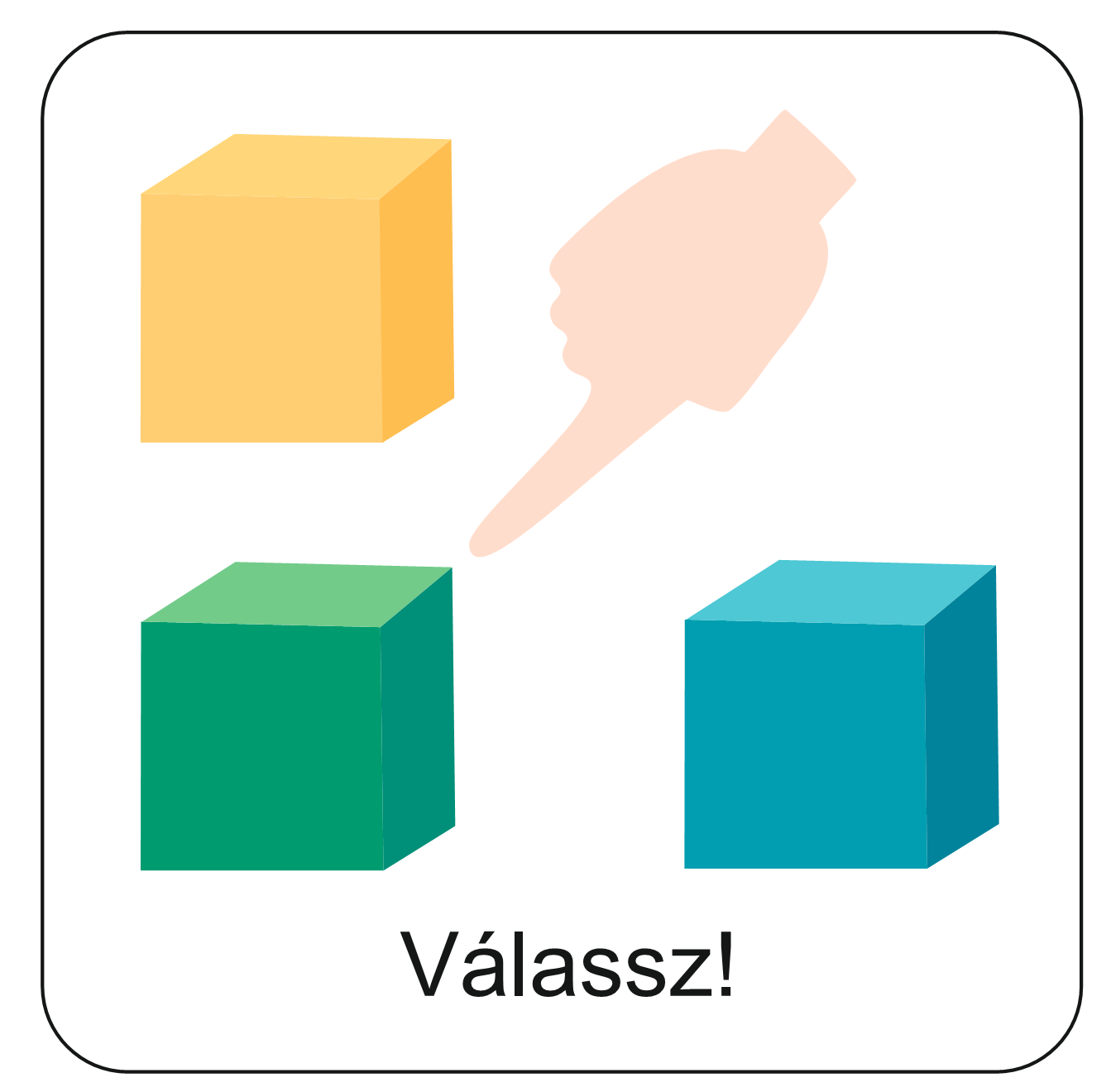 A fővárost választottad. Itt mindig sok ember jár az utcákon. Sokan laknak itt.
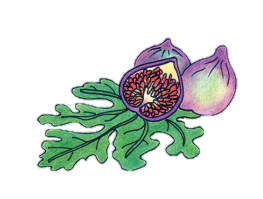 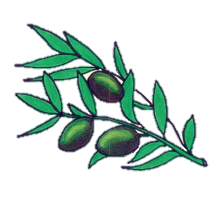 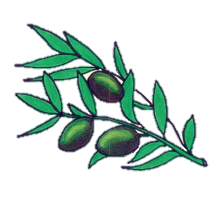 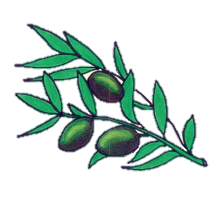 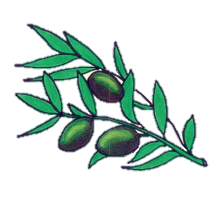 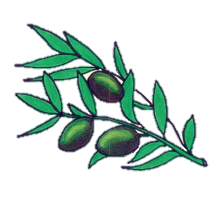 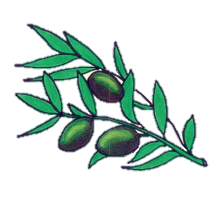 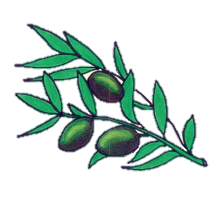 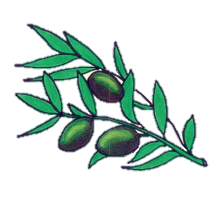 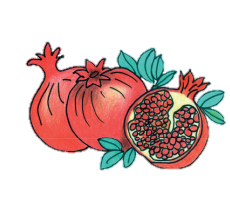 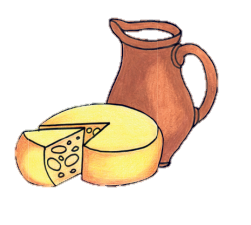 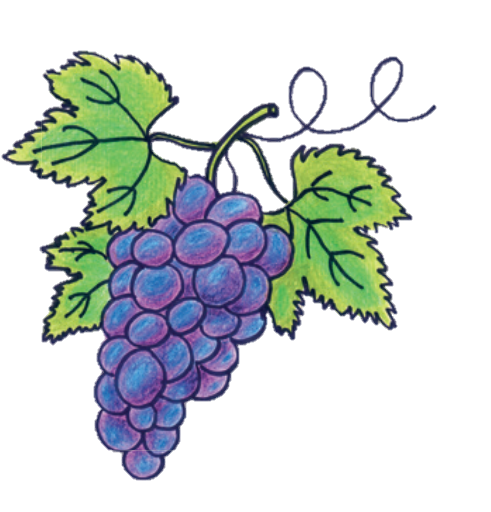 MIT ETTEK JÉZUS KORÁBAN?
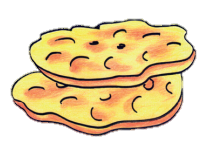 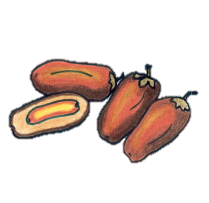 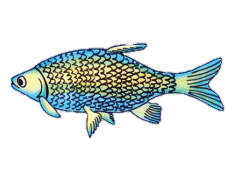 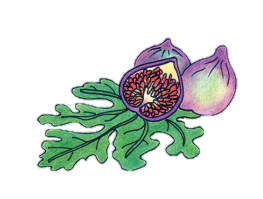 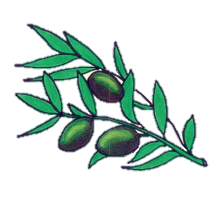 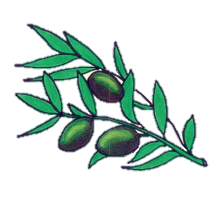 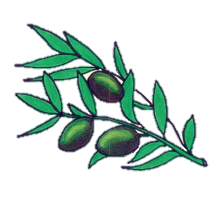 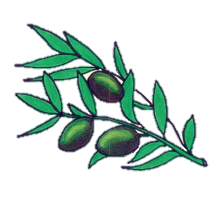 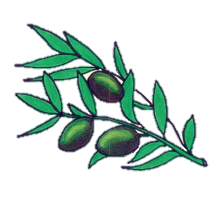 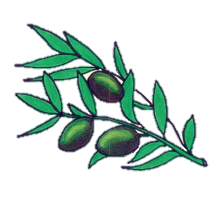 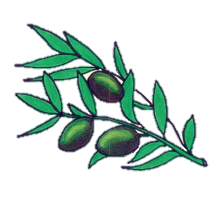 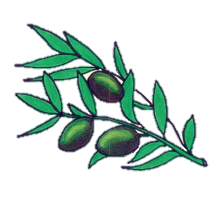 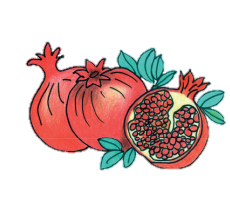 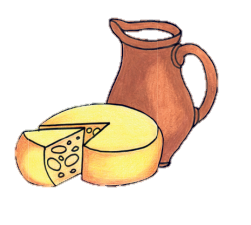 KATTINTS IDE 
A TOVÁBBLÉPÉSHEZ!
KATTINTS A KÉPEKRE

EGYENKÉNT!
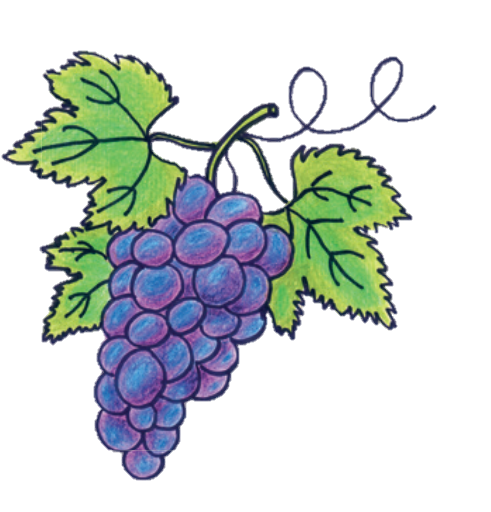 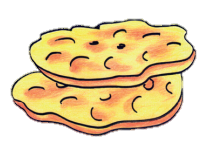 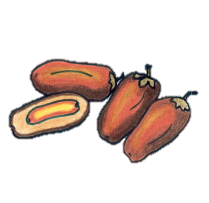 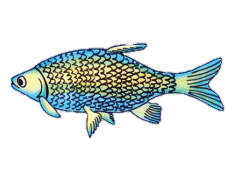 Szereted a fügét?
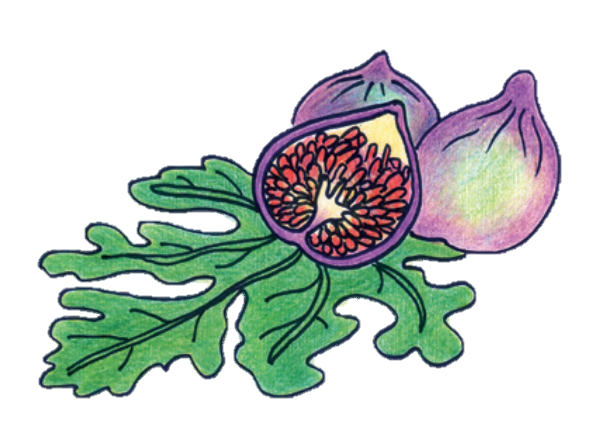 Édes gyümölcs. A Biblia sokszor említi. 
Aszalva sokáig eltartották.
Régen gyógyításra is használták.
FÜGE
Vissza 
az ételekhez
Ettél már gránátalmát?
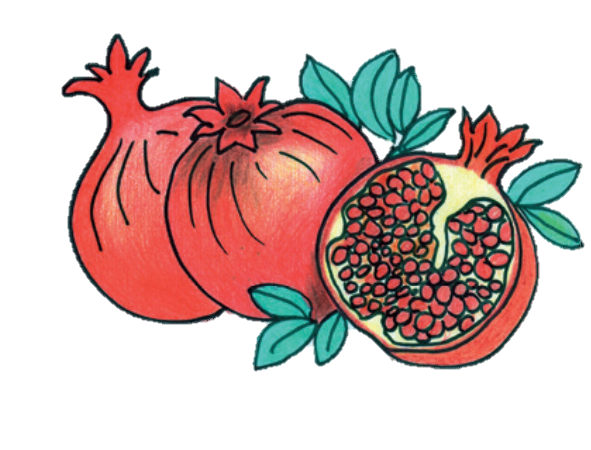 Lédús gyümölcs, aminek sok magja van.
Bőséget jelképezett.
Szép a formája.
GRÁNÁTALMA
Vissza 
az ételekhez
Szereted a mazsolát?
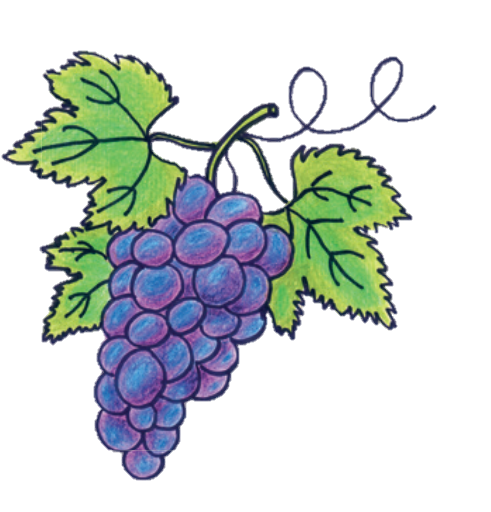 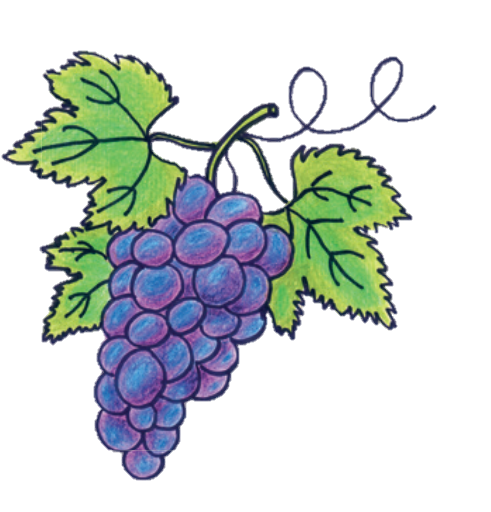 Lédús gyümölcs.
Bort készítettek belőle.
Aszalva mazsolaként fogyasztották.
SZOLO
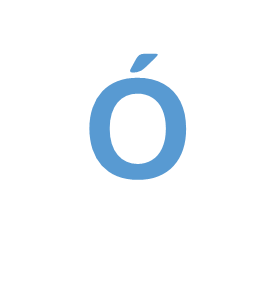 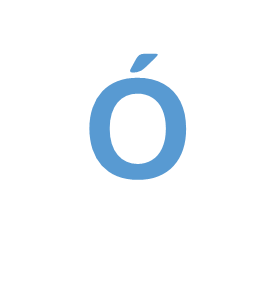 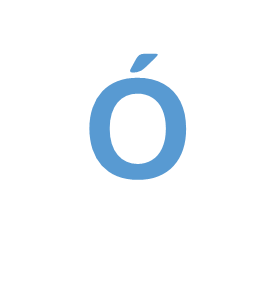 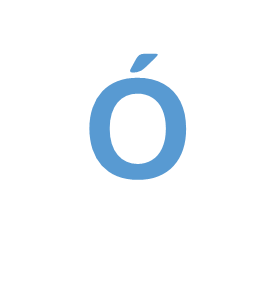 Vissza 
az ételekhez
Szereted az olajbogyót?
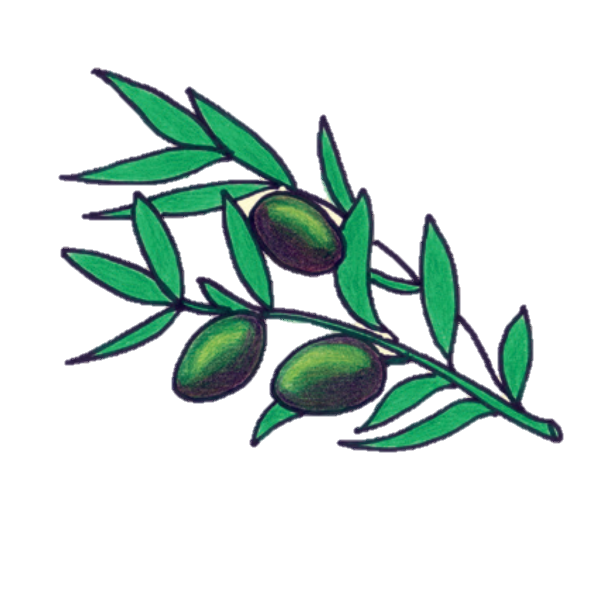 Bogyóiból olajat préseltek.
Bogyóját tartósítva fogyasztották.
OLAJBOGYÓ
Vissza az ételekhez
Próbáld ki!
Ültess el egy datolyamagot!
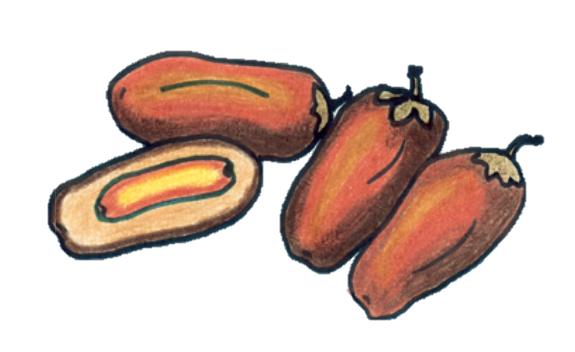 Pálmafán terem.
Édes gyümölcs.
Aszalva sokáig eltartották.
DATOLYA
Vissza 
az ételekhez
Ettél már ilyen lapos kenyeret?
Jézus korában a kenyér lapos volt.
Olyan alakja van, mint a lángosnak.
Gabonából készítették.
Ez volt a legfőbb táplálék. 
Otthon is, és útközben is fogyasztották.
Sózott hallal és gyümölccsel is ették.
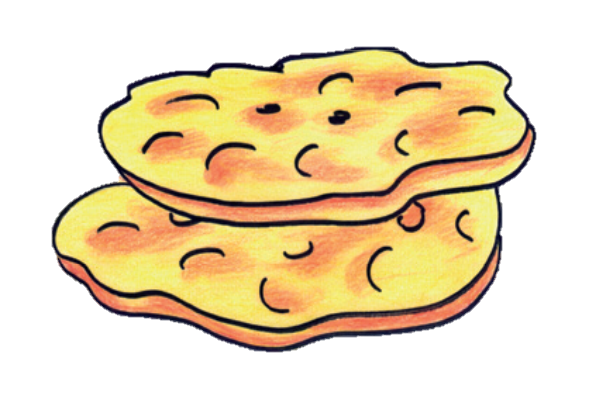 KENYÉR
Vissza 
az ételekhez
Mi a kedvenc sajtos ételed?
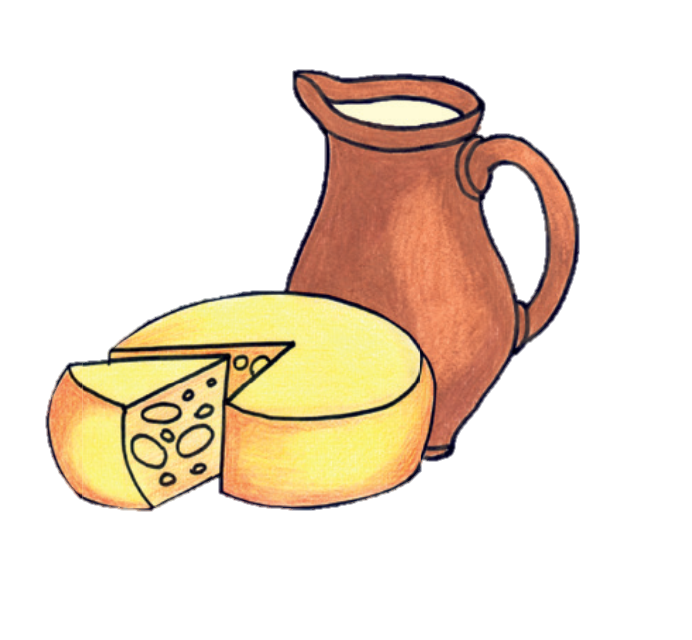 Tejet ittak.
A tejből sajtot készítettek.
TEJTERMÉKEK
Vissza az ételekhez
Szereted a halat?
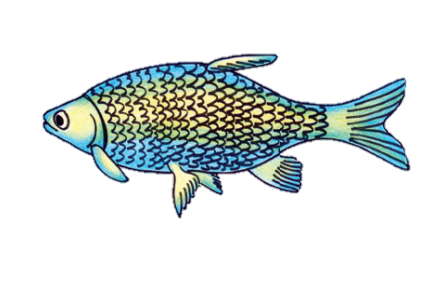 A halat frissen, és tartósítva is gyakran fogyasztották.
A halat sóval tartósították.
HAL
Vissza az ételekhez
HOGYAN ÖLTÖZTEK JÉZUS KORÁBAN?
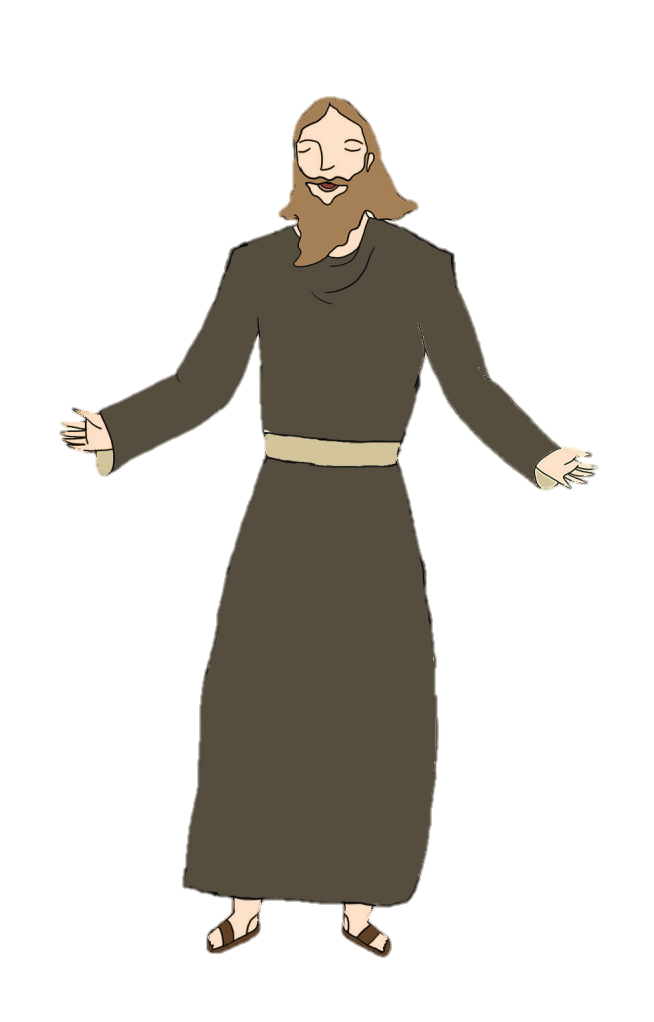 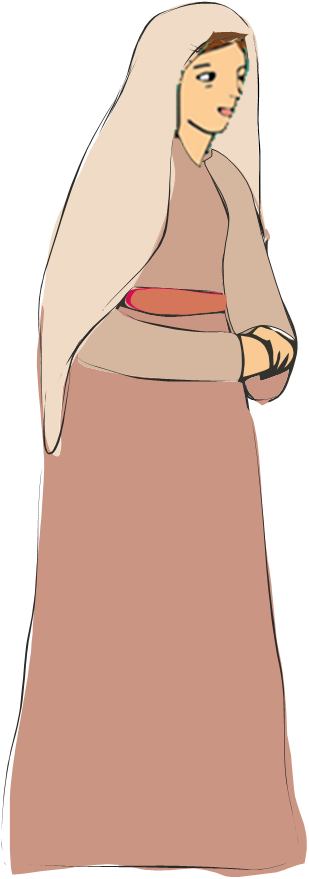 Ha lány vagy, kattints 
a női alakra először!
Ha fiú vagy, 
kattints 
a férfi alakra
 először!
Kattints ide, 
ha elolvastad 
mind a két leírást!
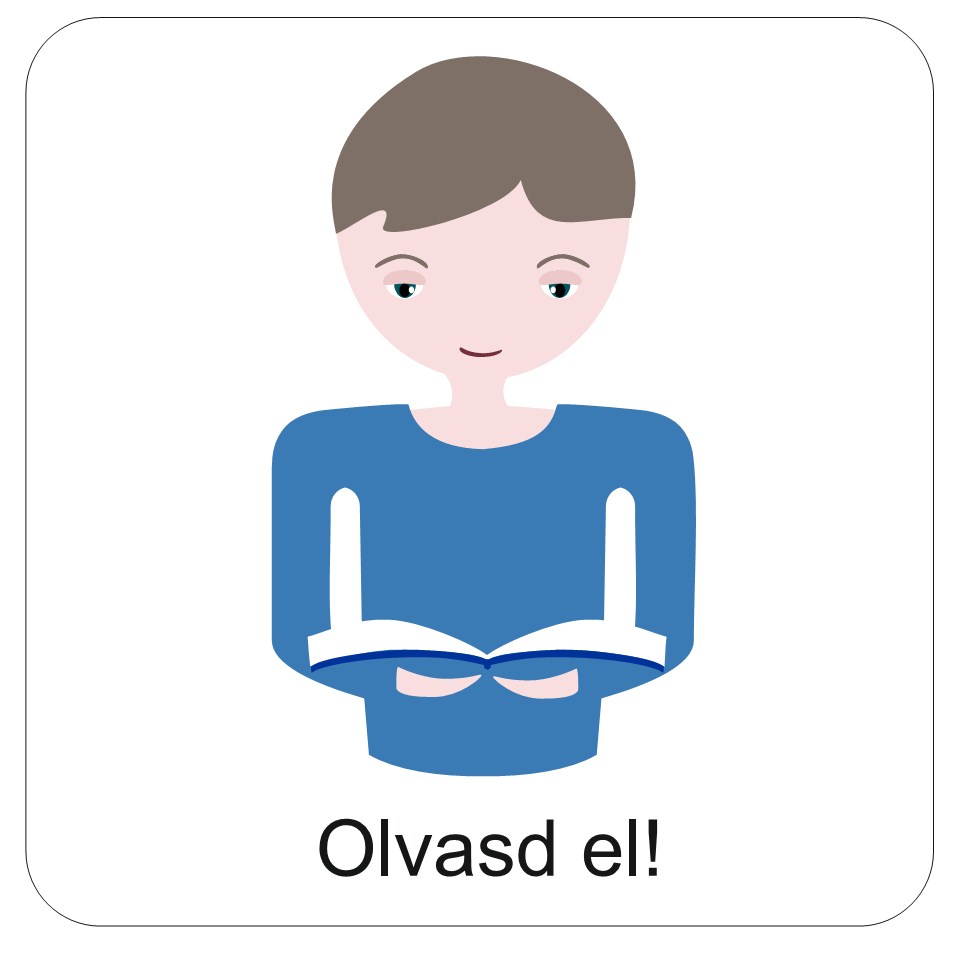 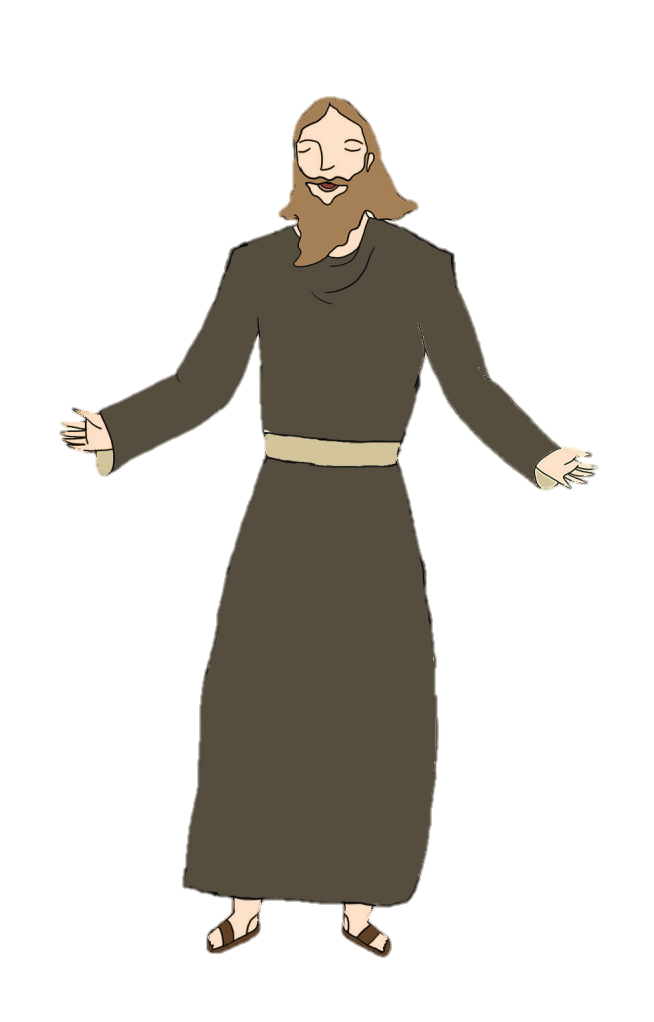 Férfi viselet
A napsütés ellen fejkendőt tekertek a fejükre. Zsinórra vagy szalaggal rögzítették.
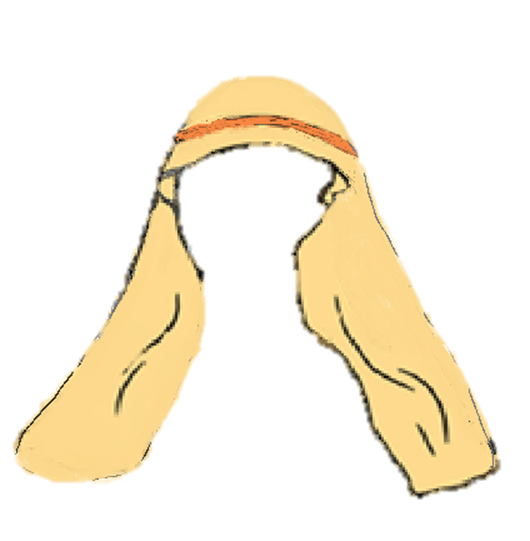 Derékban övvel fogták össze.
Az öv vászonból vagy bőrből készült.
A fiúk és a férfiak leggyakrabban tunikát viseltek. Erre vették fel a felsőruhát. 
A szegények a felsőruhával takaróztak.
Kattints ide, ha mindkét viseletet elolvastad!
Otthon gyakran 
mezítláb jártak.
Az utcán és a munkában sarut viseltek.
Kattints ide, és olvasd el a női viseletet is!
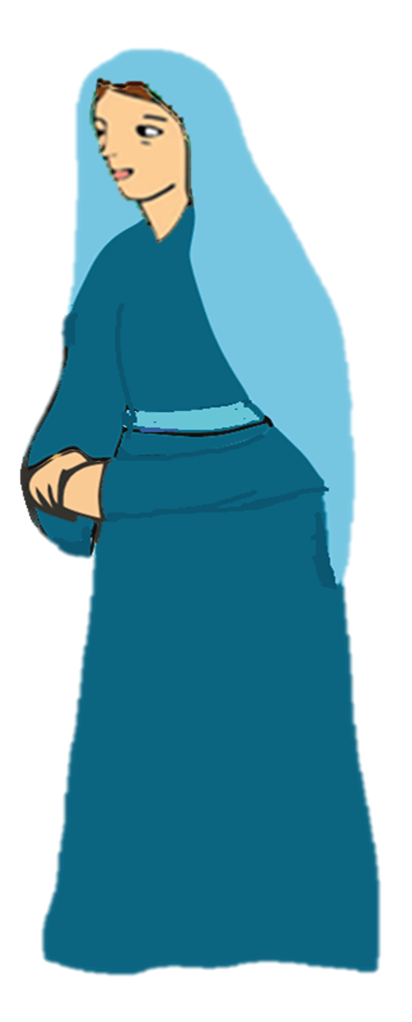 Női viselet
A nők tunikát viseltek. A nők ruhája színesebb volt, mint a férfiaké. Alsóruhájuk a földig ért.
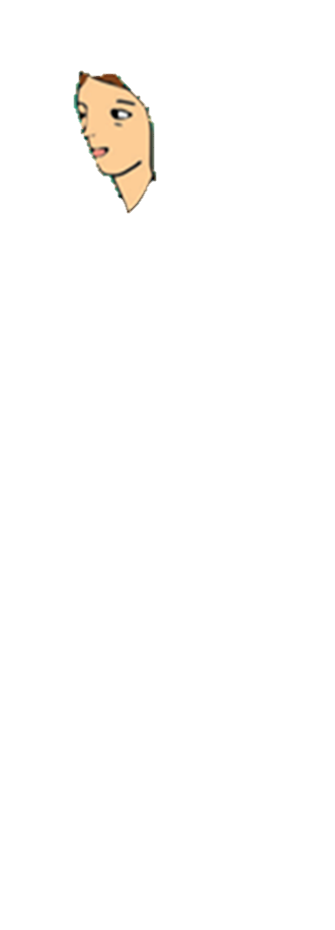 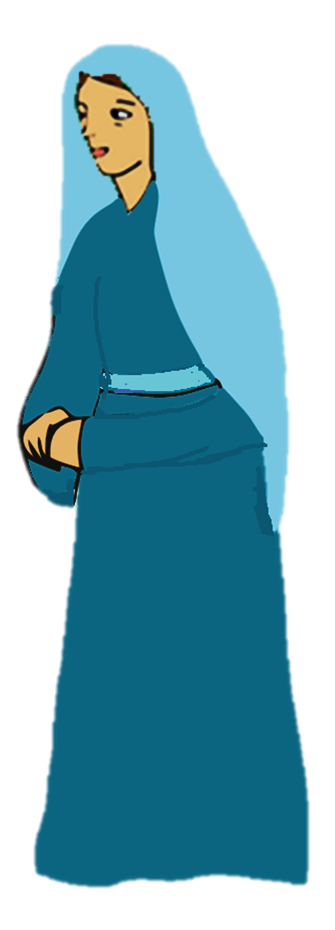 Derékban övvel 
fogták össze.
Az öv vászonból 
vagy bőrből készült.
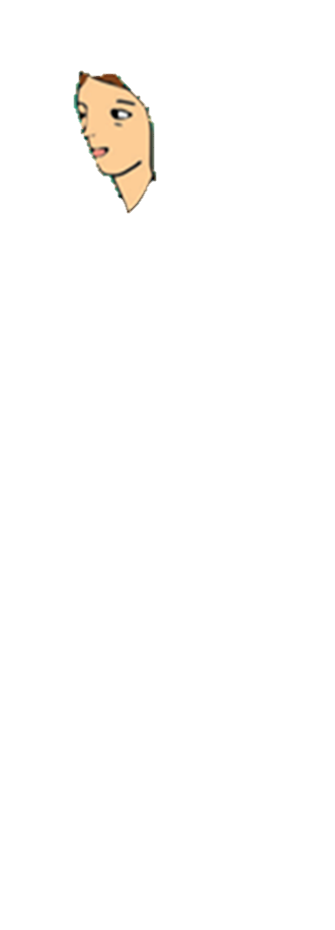 A nők fátylat is hordtak. Az arcukat is elfedhették vele.
Kattints ide, ha mindkét viseletet elolvastad!
Otthon gyakran mezítláb jártak.
Az utcán és munkában sarut viseltek. A hosszú ruha miatt most sajnos nem látszik.
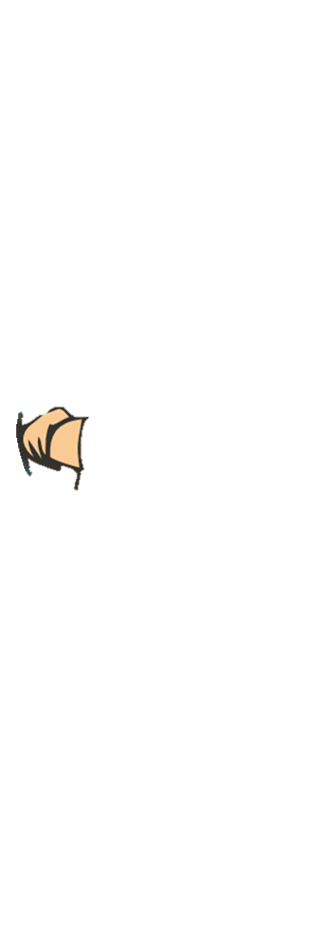 Kattints ide, és olvasd el a férfi viseletet is!
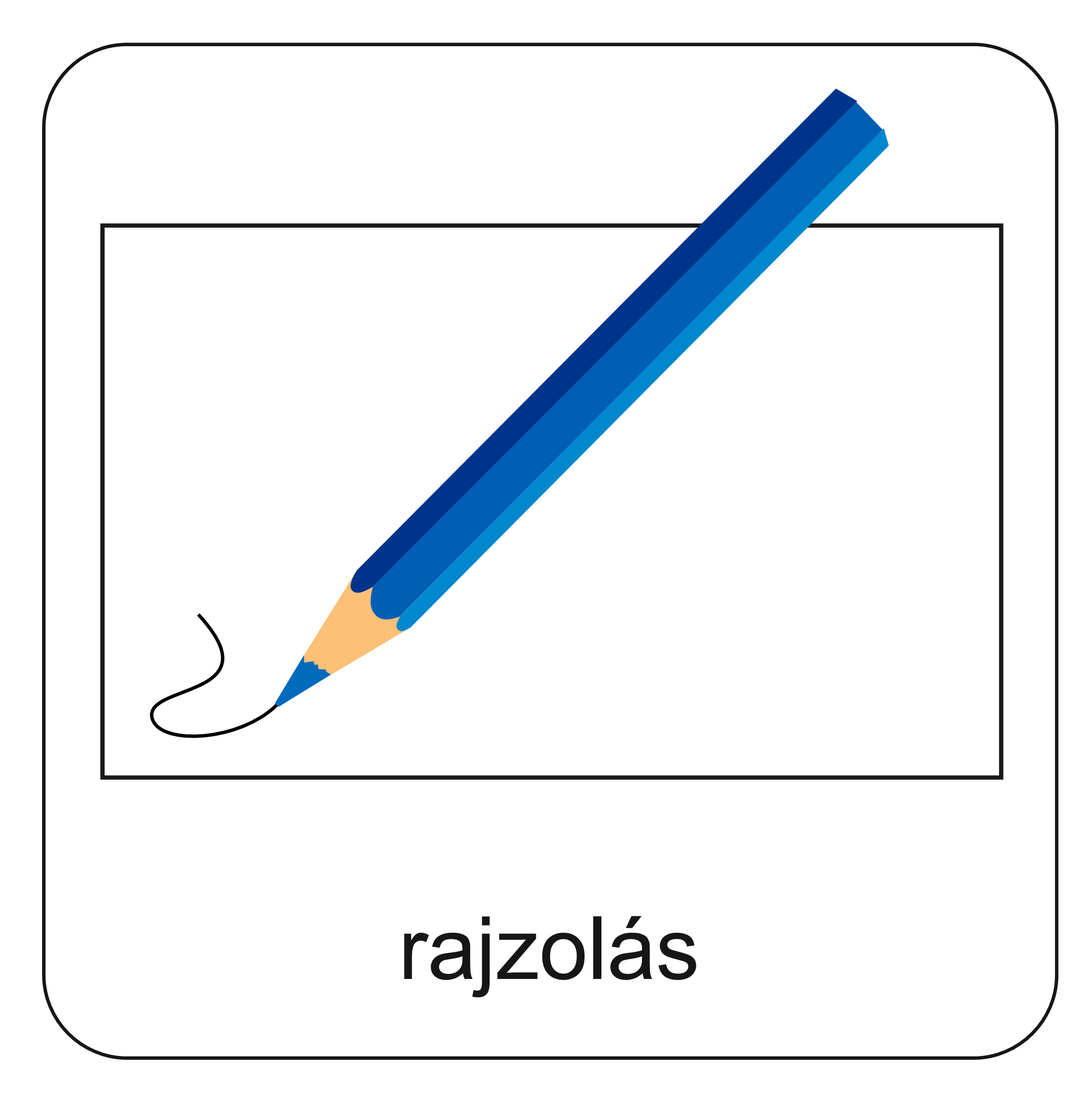 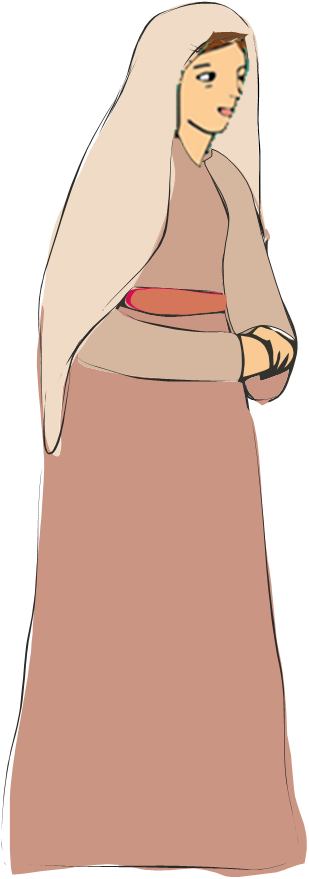 Rajzold le, hogyan néztél volna ki, ha Jézus korában születtél volna!

Ugye, milyen más volt Jézus korában az élet!
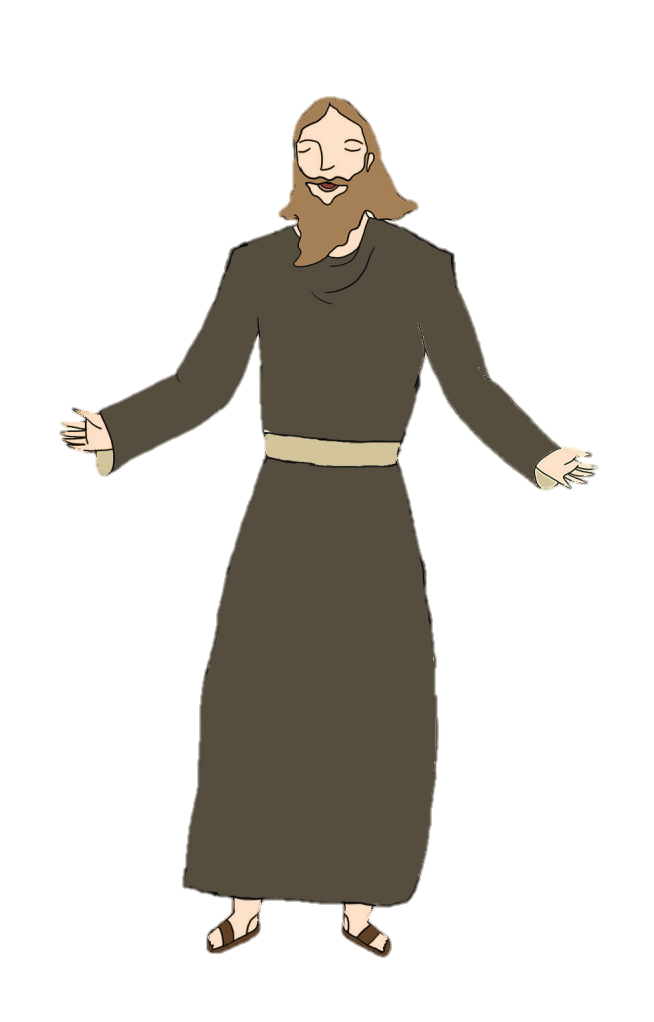 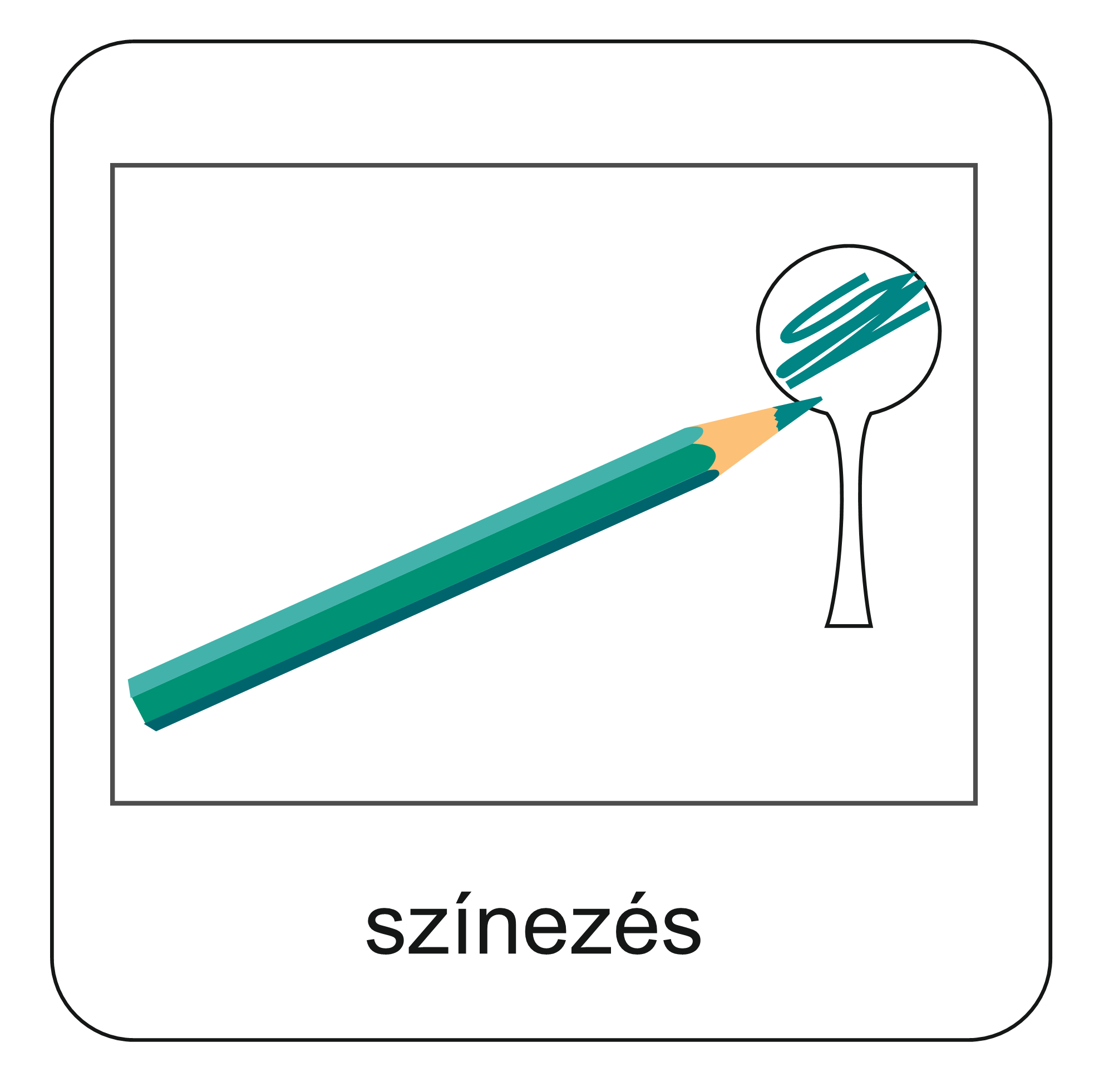 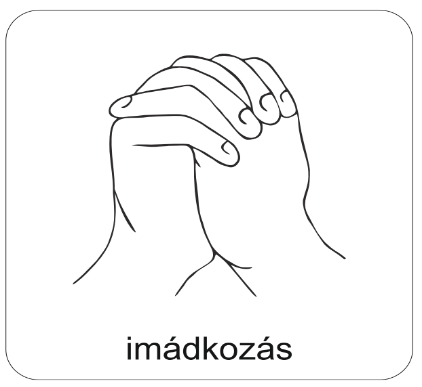 A digitális hittanóra végén így imádkozz!
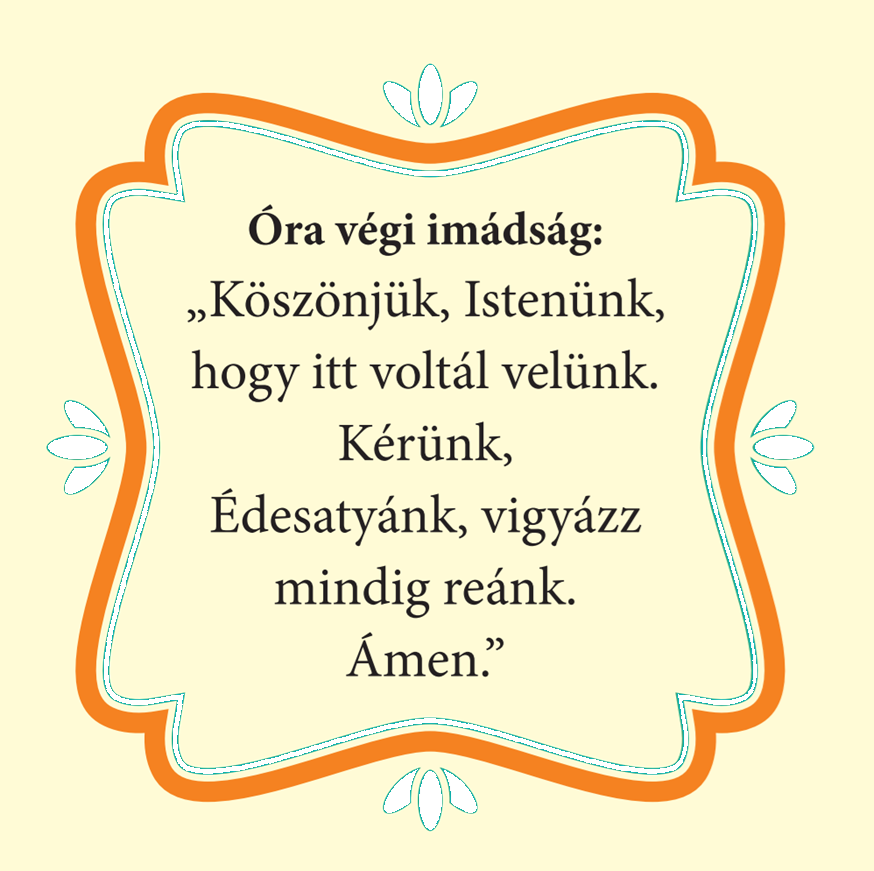 Kedves Hittanos! 
Várunk a következő digitális tanévben is!
Kedves Szülők!
Köszönjük a segítségüket!
Isten áldását kívánjuk ezzel az Igével!
Áldás, békesség!
„Jóságod és szereteted kísér életem minden napján.” (Zsoltárok 23,4)